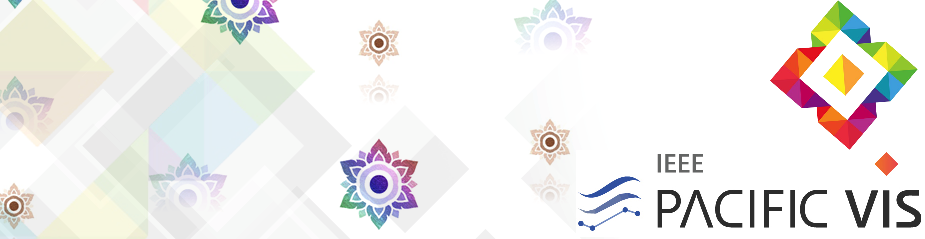 Statistical Super Resolution for Data Analysis and Visualization of Large Scale Cosmological Simulations
Ko-Chih Wang1, Jiayi Xu1, Jonathan Woodring2 and Han-Wei Shen1
The Ohio State University1 and Los Alamos National Laboratory2
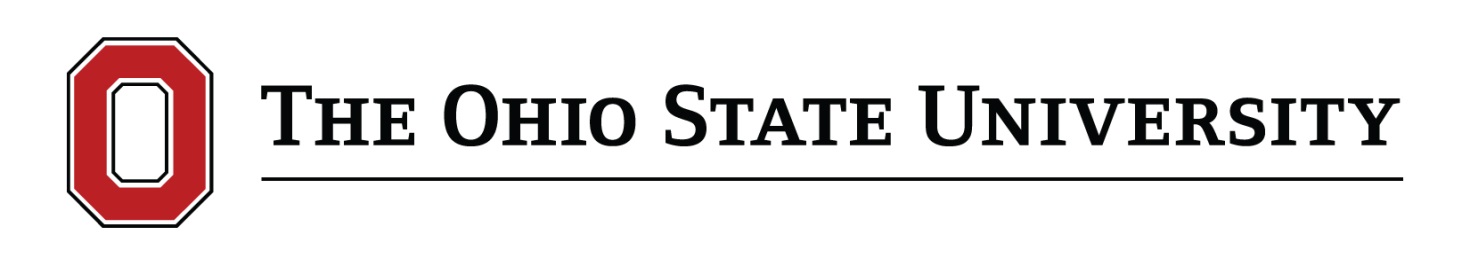 [Speaker Notes: I am Ko-Chih Wang from the The Ohio state university
I am going to present a paper titled  “Statistical super resolution for data analysis and visualizatin of large scale cosmological simulation”
The authors are Ko-Chih Wang, Jiayi Xu and Han-Wei Shen from The Ohio State University and Jonathan Woodring from Los alamos national laboratory

P1-P4: 4:30 mins
P5-P7: 2:mins
P8-P10: 3:30 mins

P14-P20: 4mins]
Background
Nyx is a cosmological simulation developed by Lawrence Berkeley National Lab.
Link observed matter's distribution and evolution to fundamental physical parameters
[Speaker Notes: Nyx is a cosmological simulation developed by comologists in Laurence Berkeley laboratory.
(c ) The purpose of cosmological simulation is to try to link the observed distribution and evolution of matter in the universe with fundamental physical parameters. 
because, some of these parameters serve as initial conditions for the universe.
For example, cosmologists can run the simulation with different parameters to find the set of parameters whose results are close to the observation to reduce the range of parameter for the future study.]
Background
Nyx is a cosmological simulation developed by Lawrence Berkeley National Lab.
Link observed matter's distribution and evolution to fundamental physical parameters
Lead to new insights of the governing physical model
The ensemble dataset generated by Nyx simulation
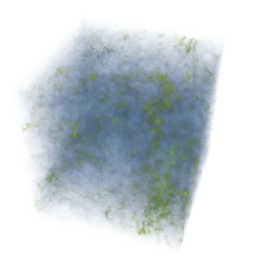 parameter1
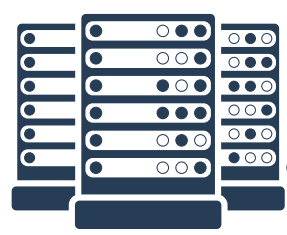 parameter2
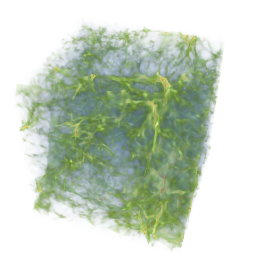 Simulator
[Speaker Notes: In addition, exploratory analysis of the simulation may lead to new insights of the governing physical model.
For example, comologists can study the nuanced behavior or universe evolution among simulation runs of different initial conditions. 
(c ) All of these studied based on an ensemble dataset which is generate by Nyx simulation.
(c )The following figure illustrates the concept of ensemble dataset. In the example, the simulation can take 2 parameters and each parameter can have 6 possible values. So, the parameter space have 6*6 =36 possible initial conditions and each initial condition is a grid in this figure.
Each initial condition can be used to have a simulation run. The dataset from the simulation runs shows the universe evolution of the corresponding initial condition.]
Motivation
Spatial resolution
Variables
Time steps
Simulation initial conditions
[Speaker Notes: Usually, the size of an ensemble dataset are very huge. This is the data size of an ensemble dataset.
(c )S here is the spatial resolution, (c )Q is the number of variable or quantities, (c ):T is the number of sampled time step, (c ) P is the number of input parameters for the simulation and D is the number of possible values on each parameter. So, p power of d is the total possible initial conditions.
(c ) Therefore, Nyx can simply produce the ensemble dataset in several hundereds TBs to several PBs size scale.
To handle such large-scale dataset for data analayis is very challengeing.
Although the computational power of the modern supercomputer is fast growing, 
(c )the I/O bandwidth does not grow at the same pace. So, it will spend long time to write the data to disk and waste the supercomputer time. Besides, we may not have sufficient storage to keep such large ensemble dataset for analysis.
Although there is several simple approaches to handle the data, but they have shortcuts.]
Motivation
Spatial resolution
Variables
Time steps
Simulation initial conditions
[Speaker Notes: For example, the details may be lost if the spatial or temporal resolution is reduced in memory.
(c )The cosmological model exhibit a highly nonlinear response to the initial perturbations imposed at high redshift, in which case isolated ‘heroic’ simulation runs may not capture all of the features of interest which arise from such nonlinear behavior
(c ) Rerunning any simulation run when expert needs it and does not keep it for long time is a simple solution. But the simulation is computational expensive this may waste huge amount costly supercomputer time.
So, it is important to develop effective technique to handle the comological dataset to facilitate the data analysis tasks.]
Our Contributions
Propose an in-situ and statistical-based approach to handle large-scale cosmological ensemble dataset

Reduce the requirements of the I/O bandwidth and disk storage
Integrate the proposed technique with Nyx simulation
Process the data without moving the data to disk

Provide high-quality reconstructed data for domain expert’s analysis tasks
Utilize the data coherence in the parameter space
[Speaker Notes: In this paper, we propose an in-situ and statistical-based approach to handle large-scale cosmological ensemble dataset.
We integrate our approach with nyx simulation code to process the data immediately after it is produced by the simulation to reduce the requirements of the I/O bandwidth and the disk storage.
Our technique utilizes the data coherence in the parameter space to provide high-quality reconstructed data for domain expert to analyze.]
Overview
Supercomputer
Full resolution data
Post-Analysis
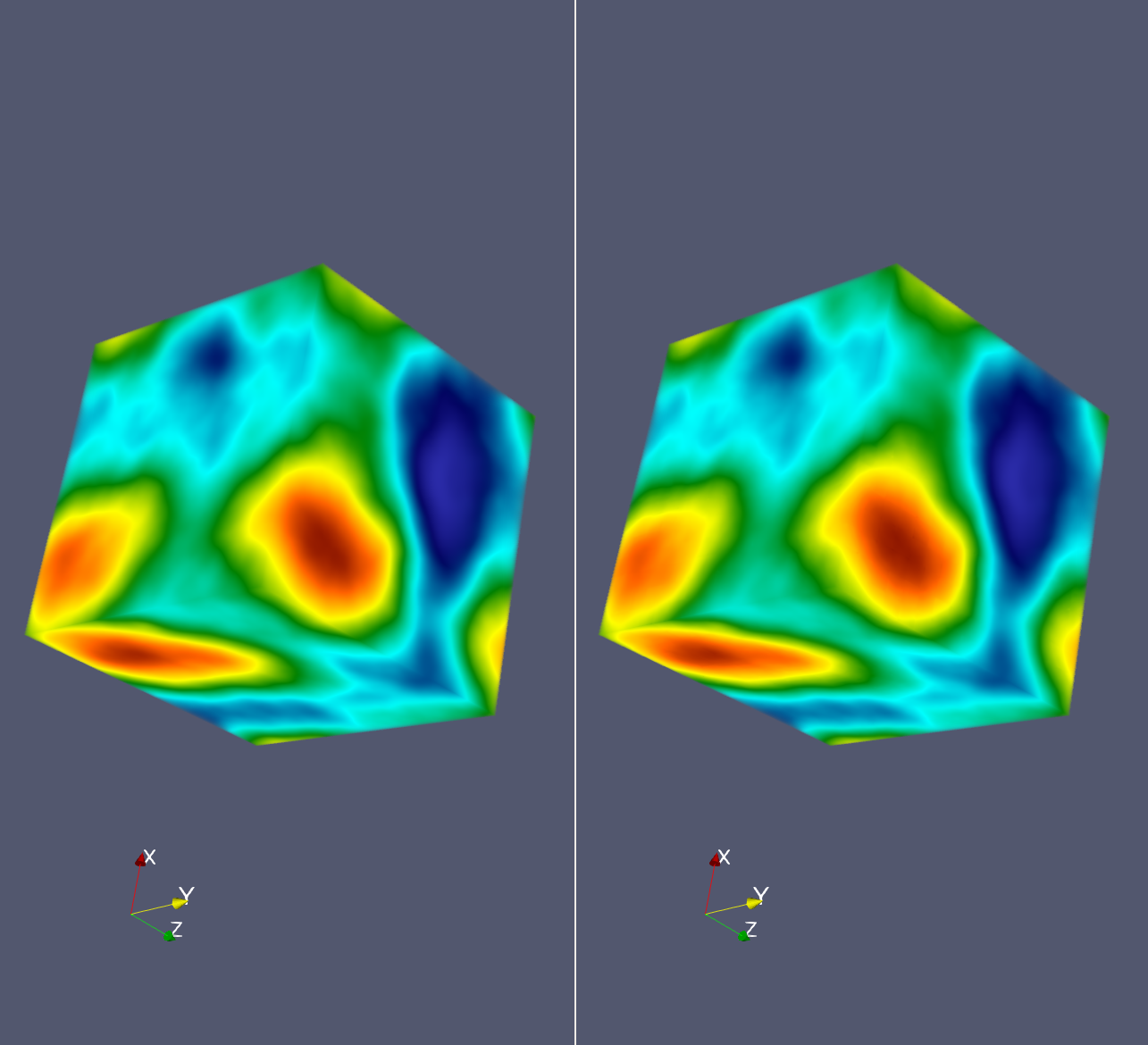 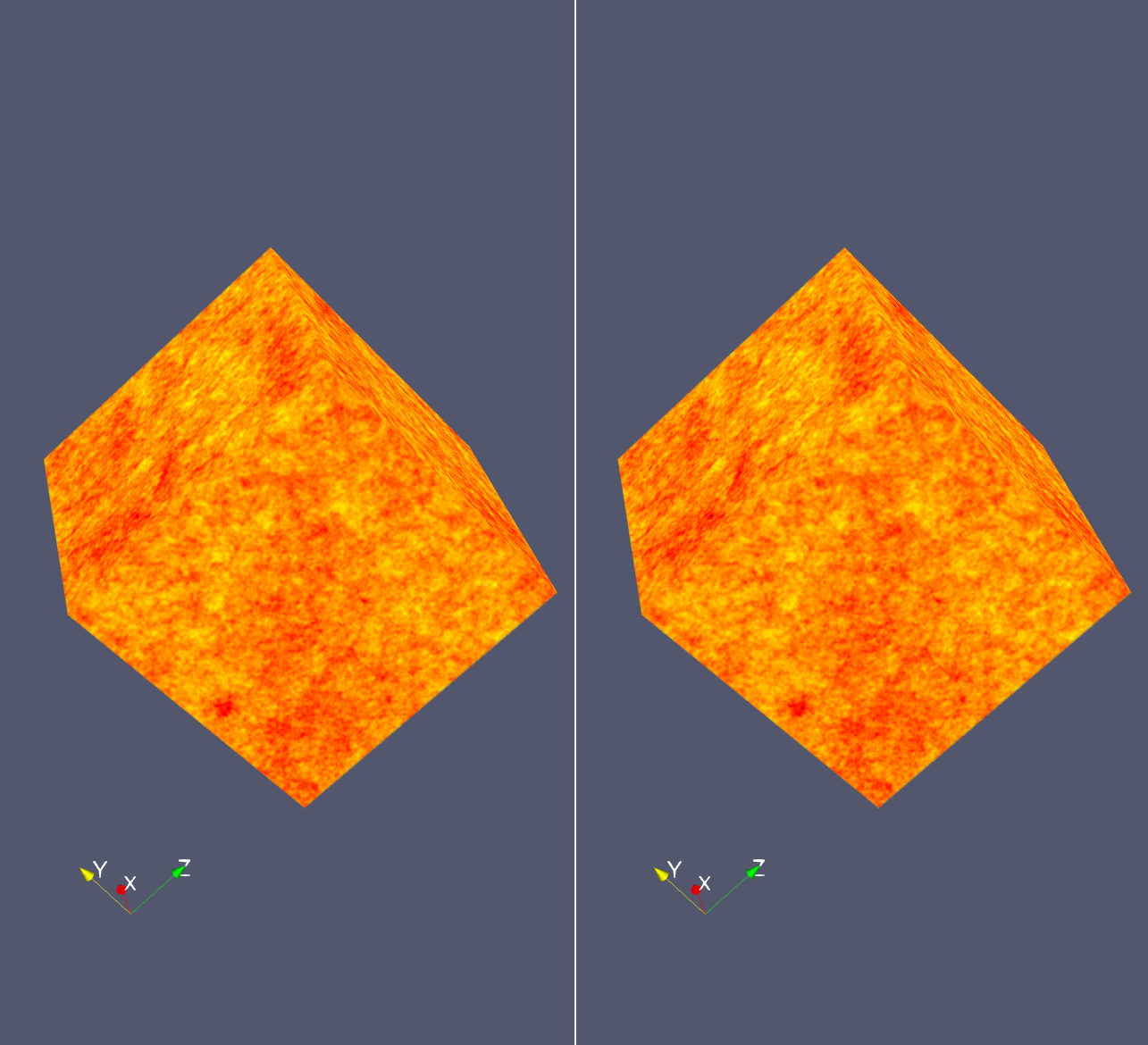 Prior knowledge
(map low to high resolution)
Disk
Initial conditions
for prior knowledge
parameter1
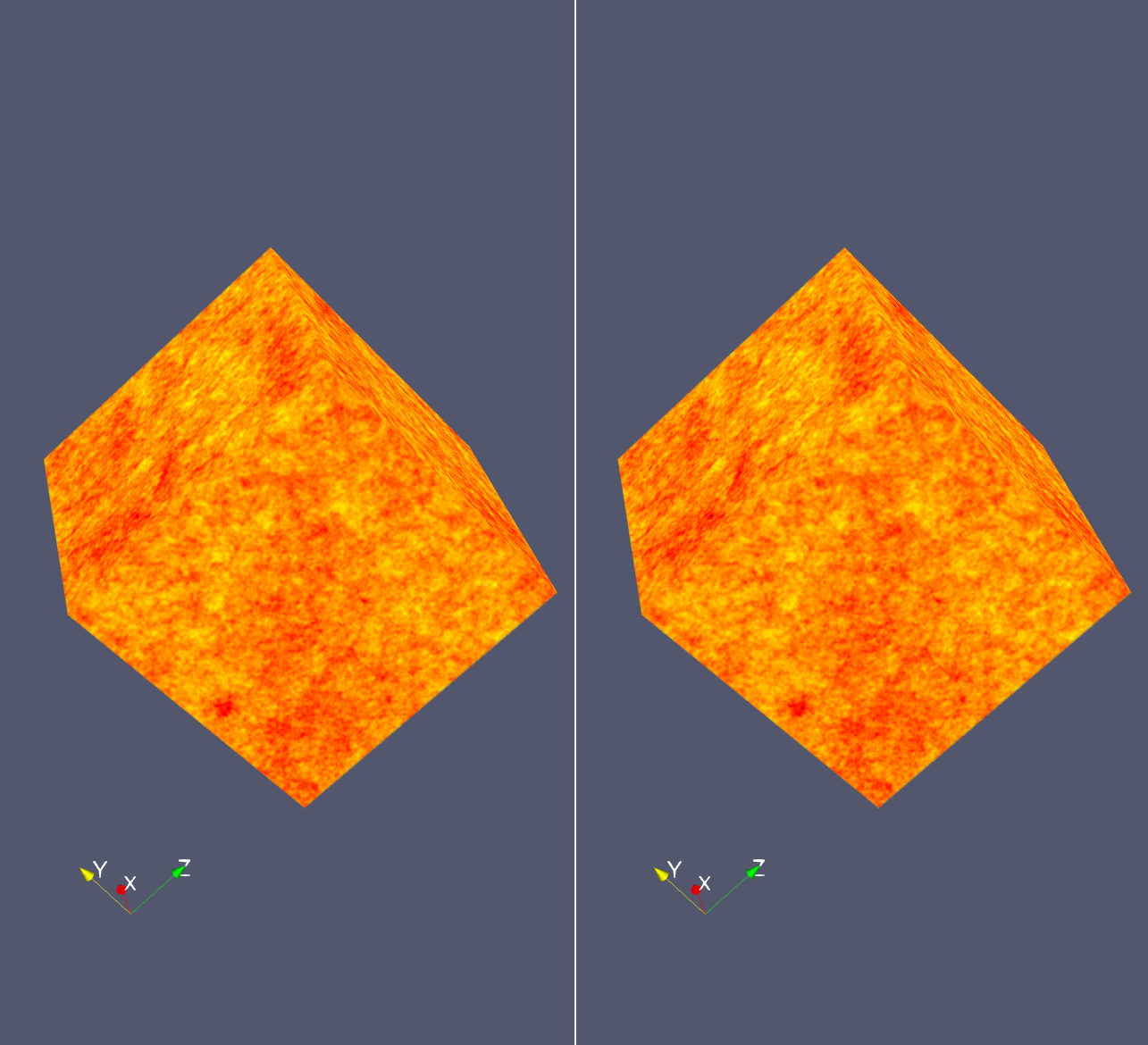 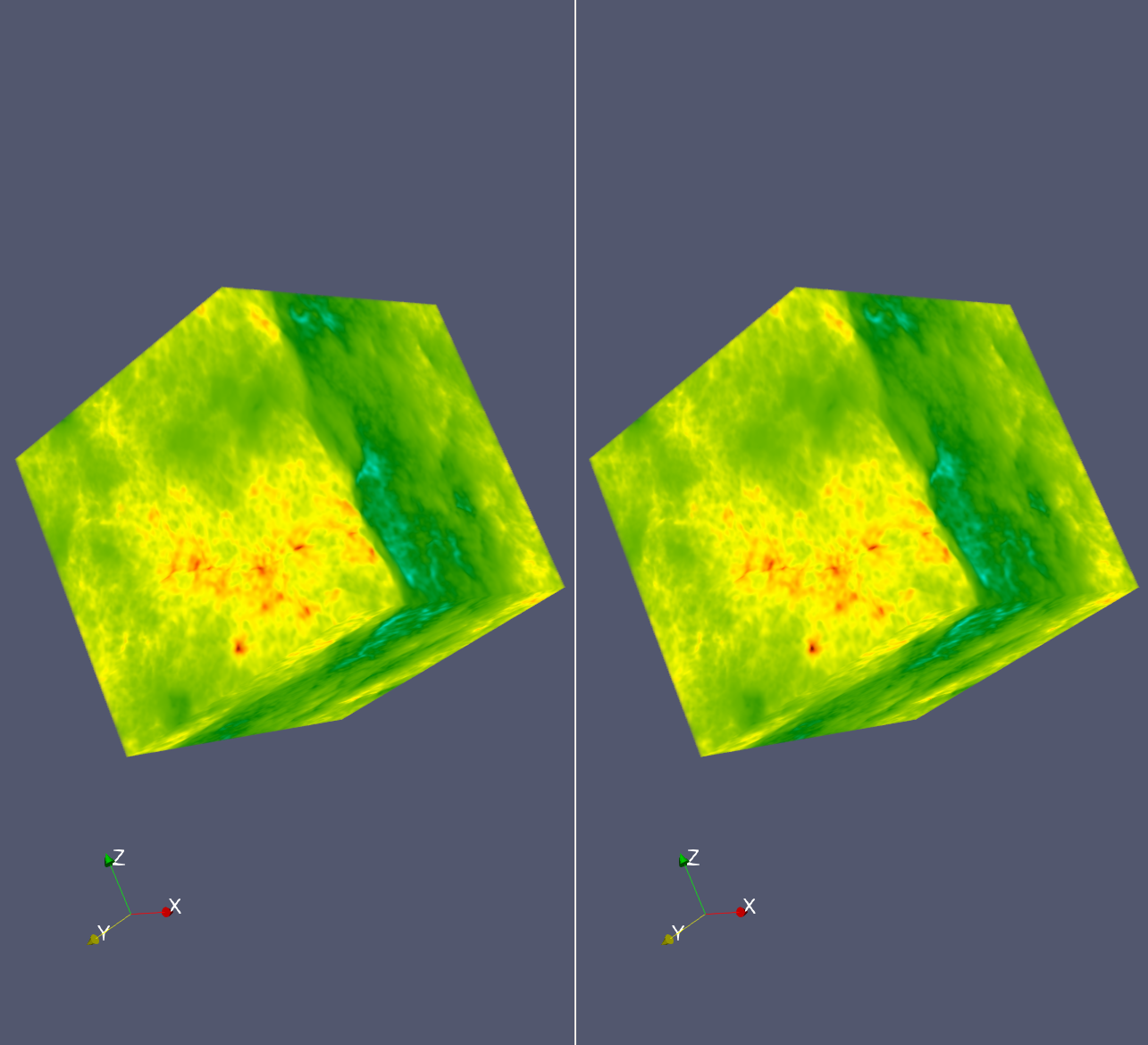 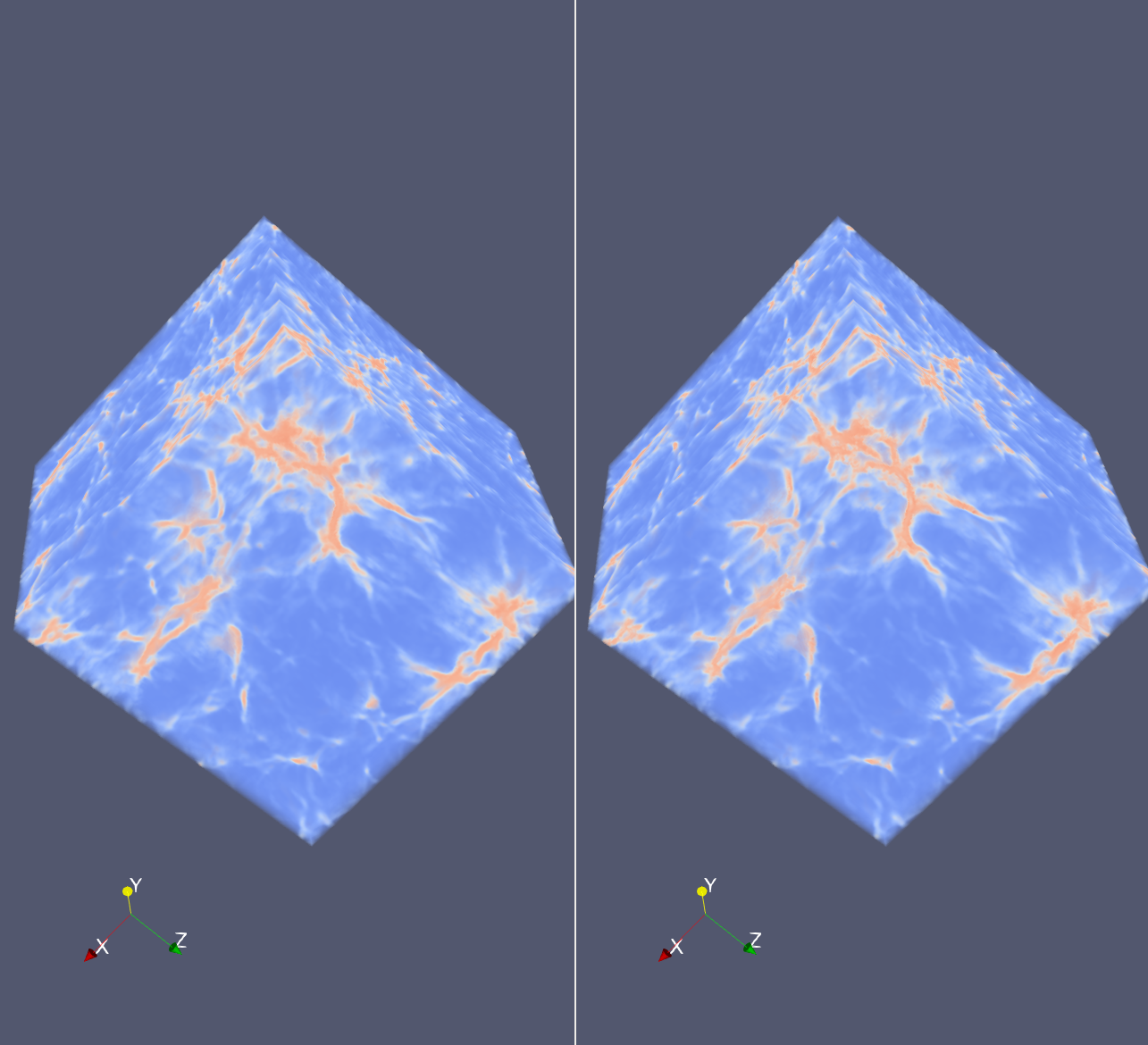 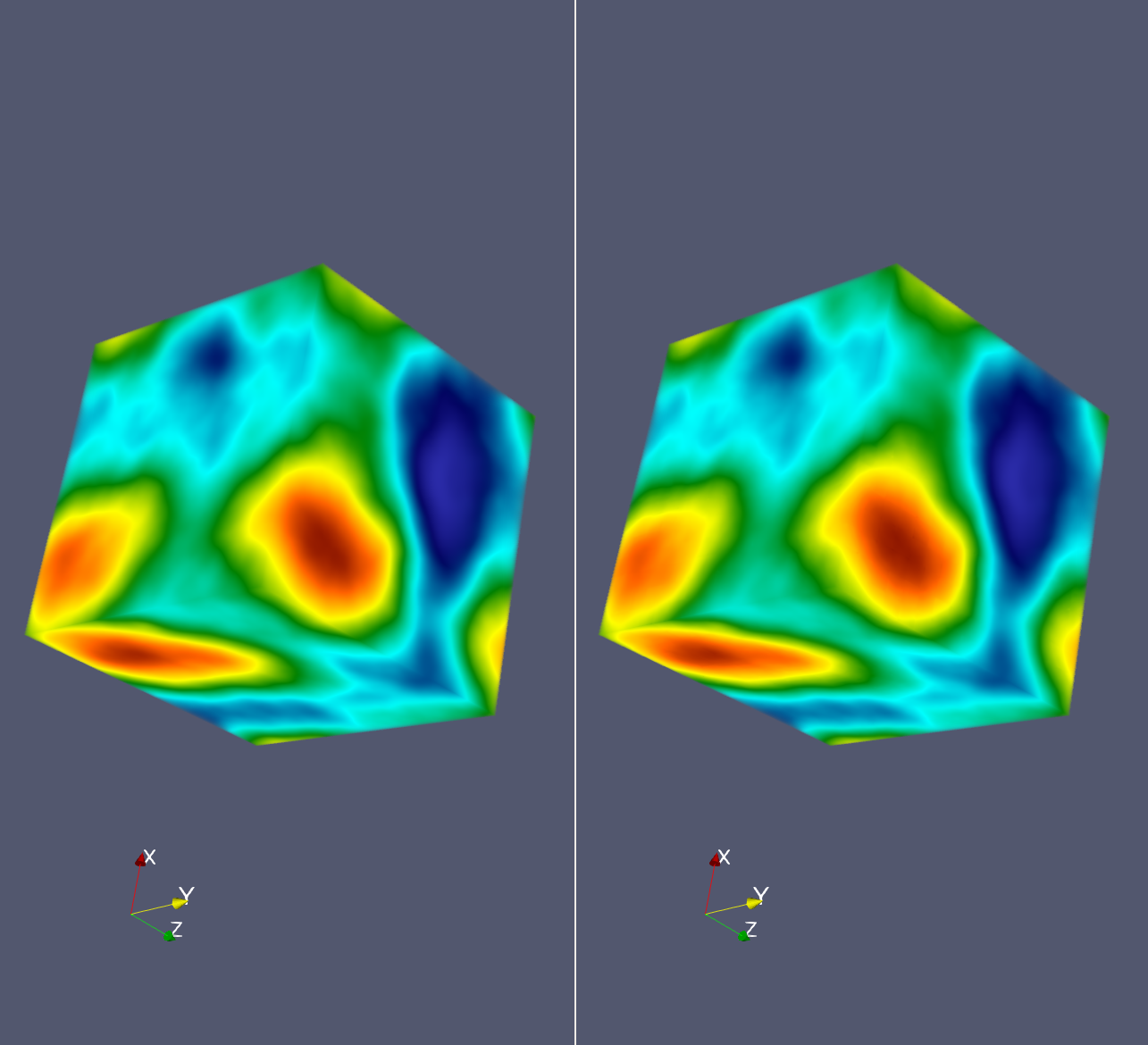 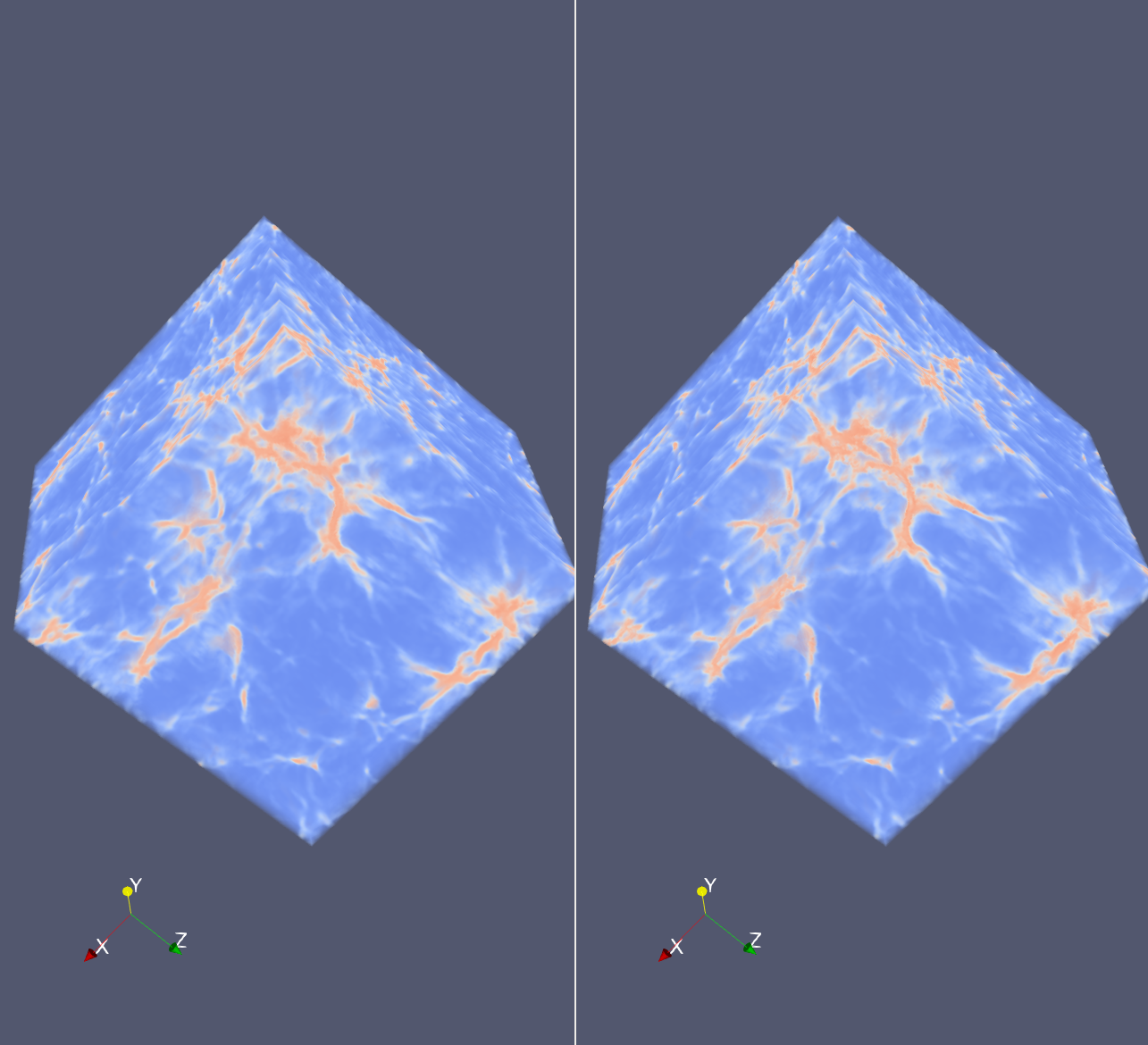 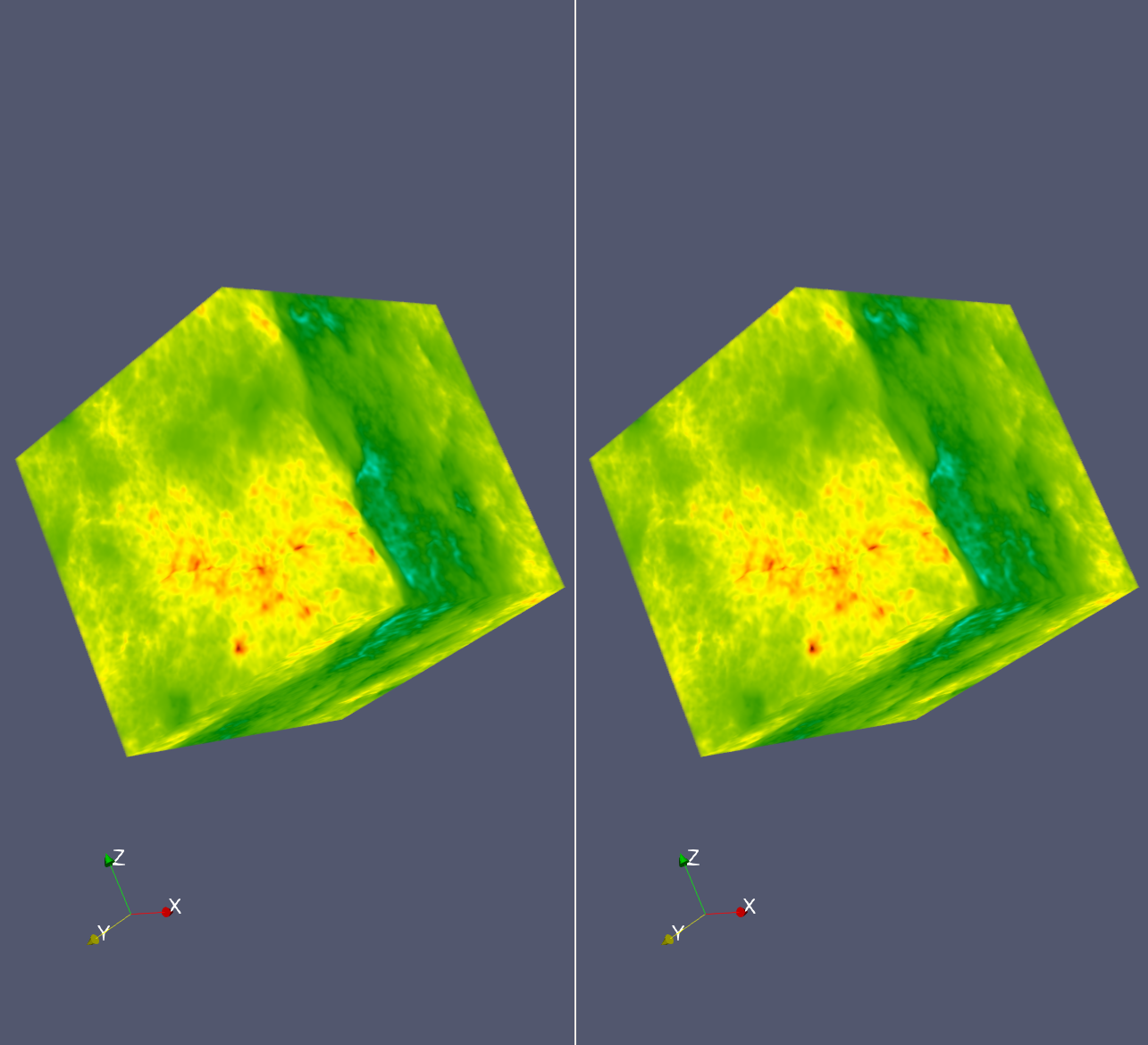 parameter2
Nyx
Simulation
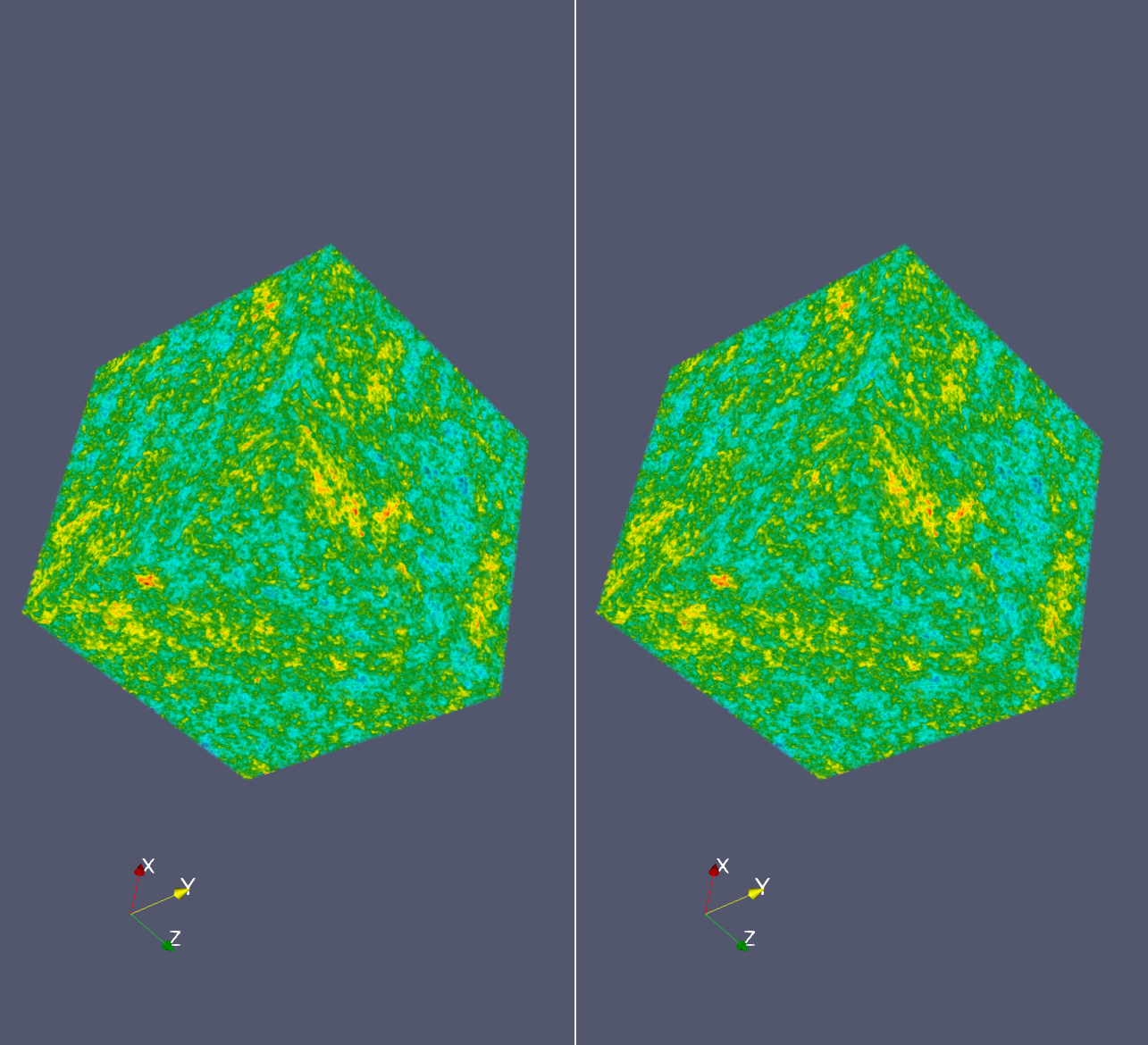 In-situ statistical 
down-sampling
Data Reconstruction
Rest of the 
initial conditions
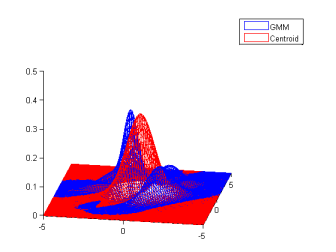 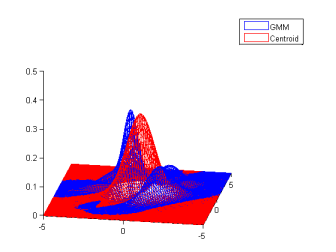 [Speaker Notes: This is the system overview  and workflow of our technique.
The left most grids are the exampled parameter space which consists of two parameters. Each grid is an initial condition for Nyx cosmological simulation.
(c ) In our framework, a few initial condition which is colored by green is used to run the simulation and output full resolution results to disk. These results will be used to create a prior knowledge. The main purpose of the prior knowledge is to map data proxy from low resolution to high resolution and reconstruct the data.
(c ) And, When running the rest of the initial conditions in the parameter space, which are colored by pink, the data is  directly down-sampled in the supercomputer. We only output the compact data proxy to disk to reduce the I/O time and storage requirement. 
(c ) When cosmologists want to analyze the data, the prior knowledge and data proxy of an initial condition are loaded from disk and combined to reconstruct the original resolution data.]
In-Situ Statistical Down-sampling
Supercomputer
Full resolution data
Post-Analysis
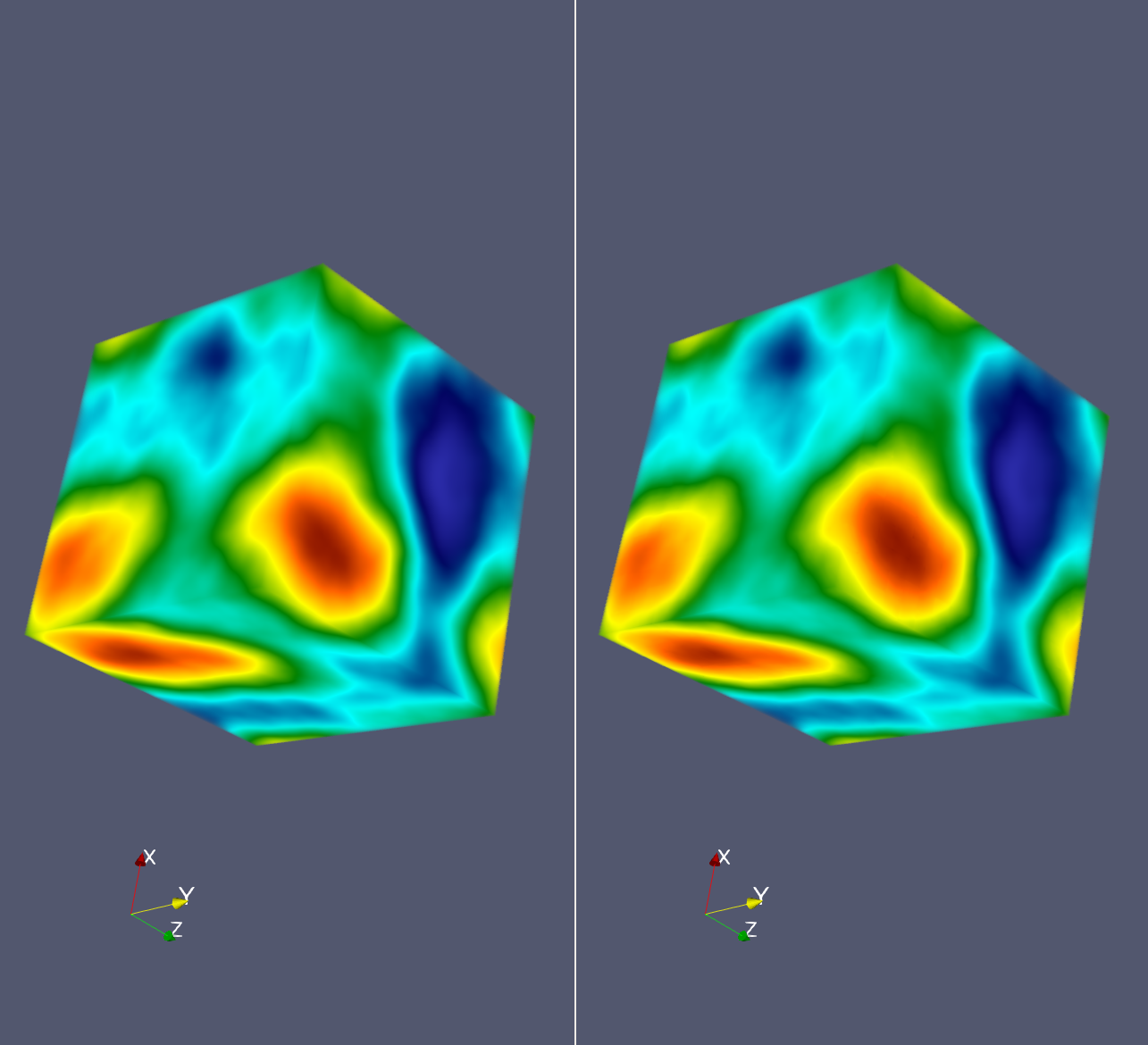 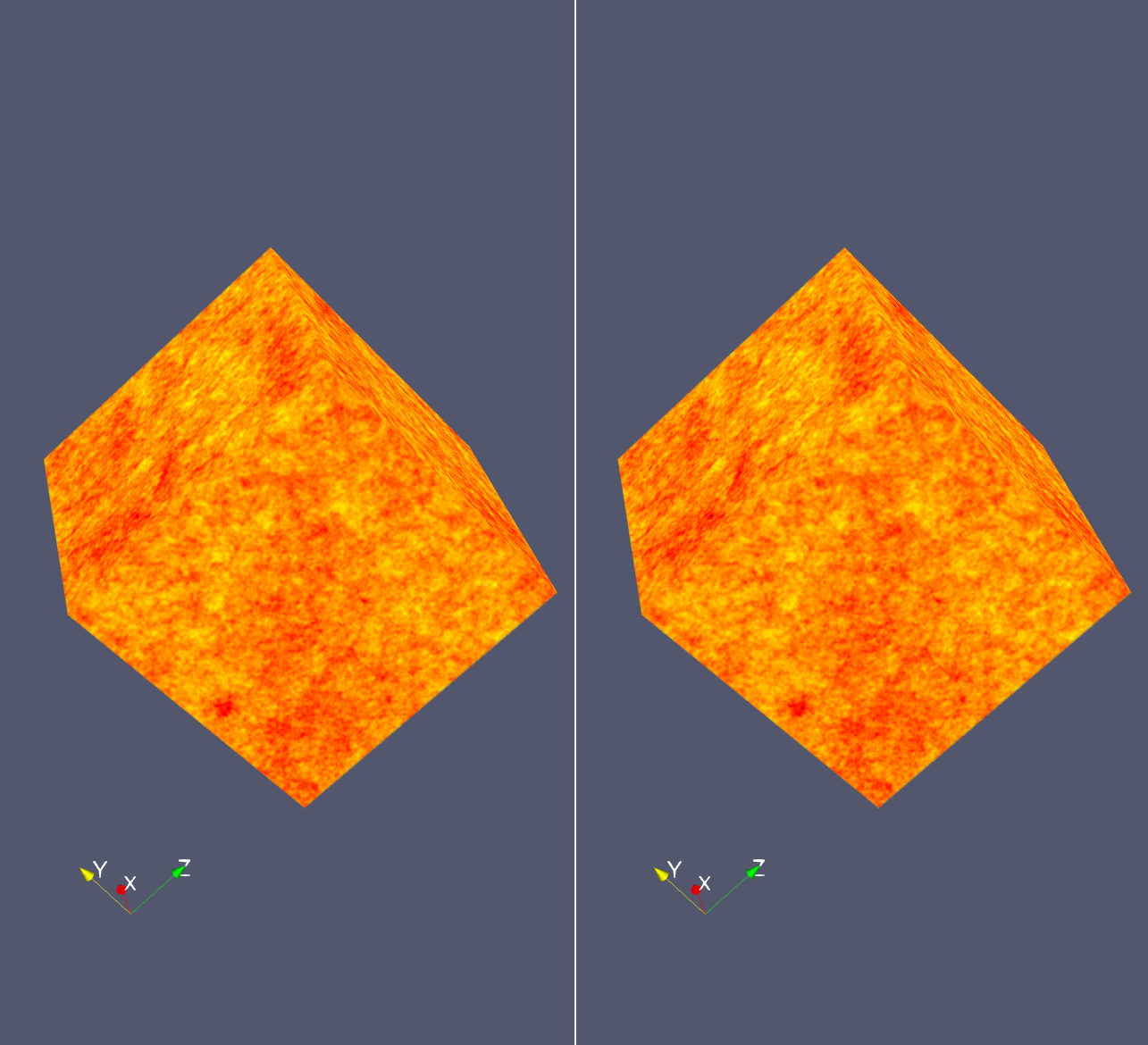 Prior knowledge
(map low to high resolution)
Disk
Initial conditions
for prior knowledge
parameter1
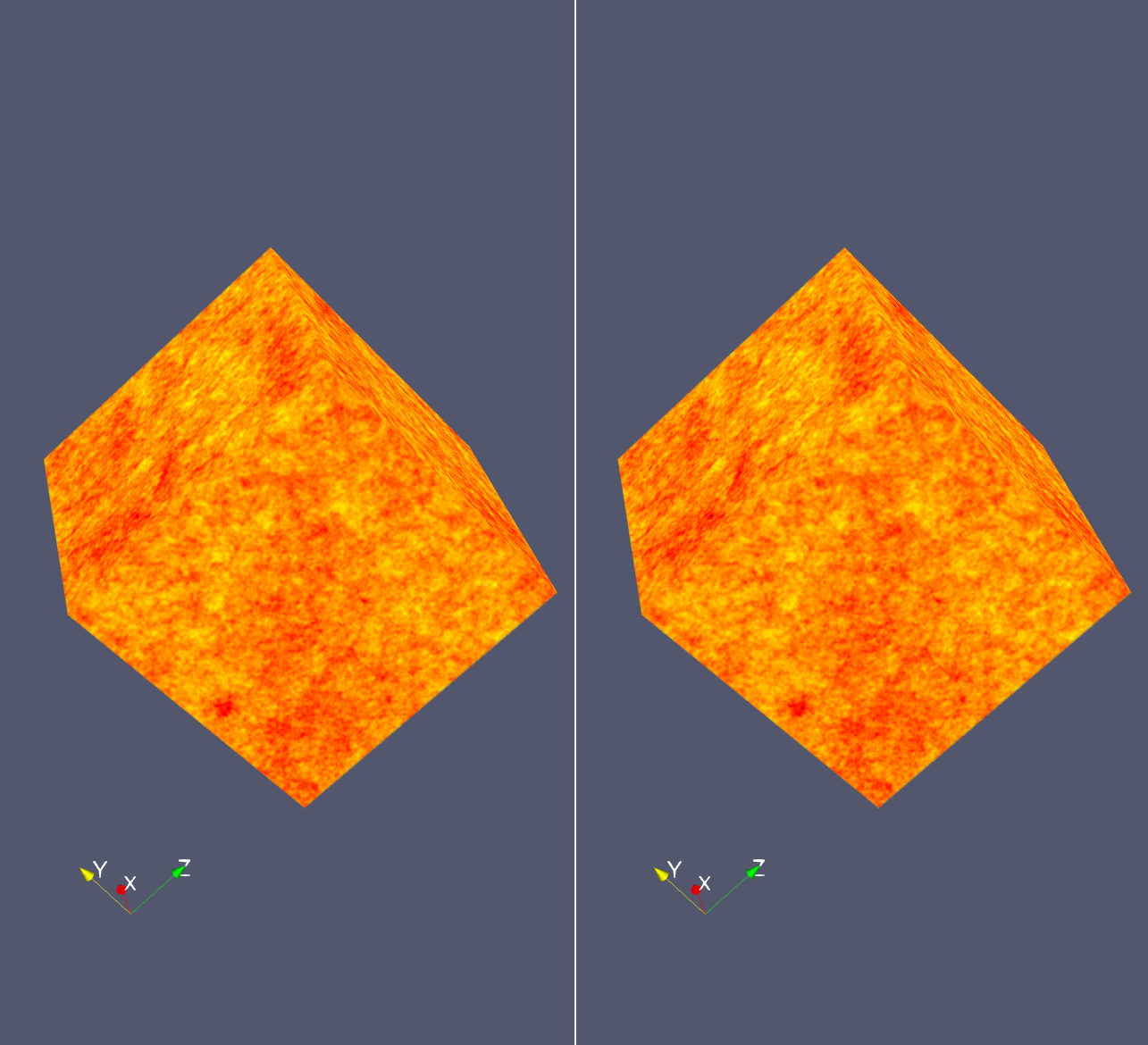 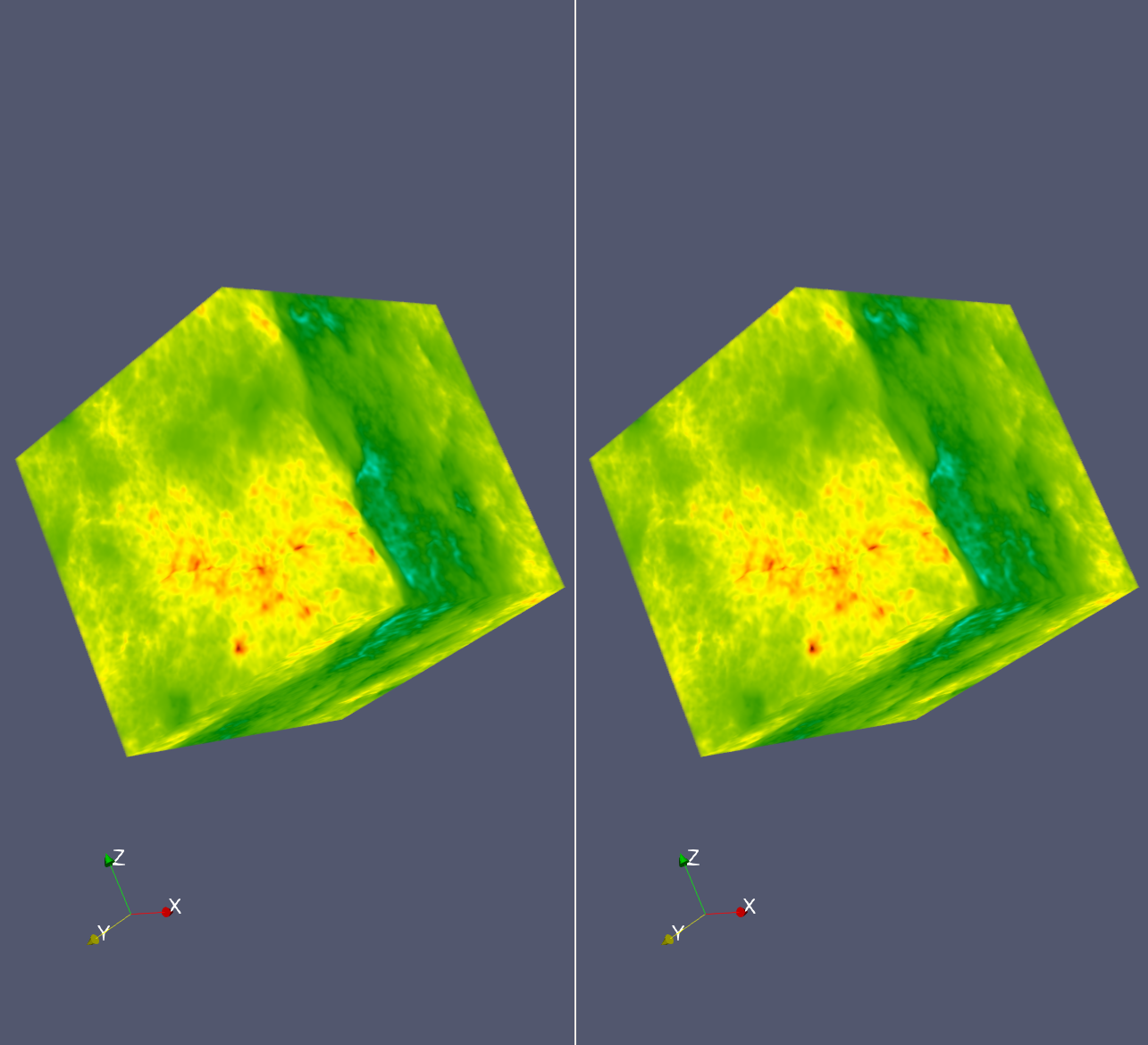 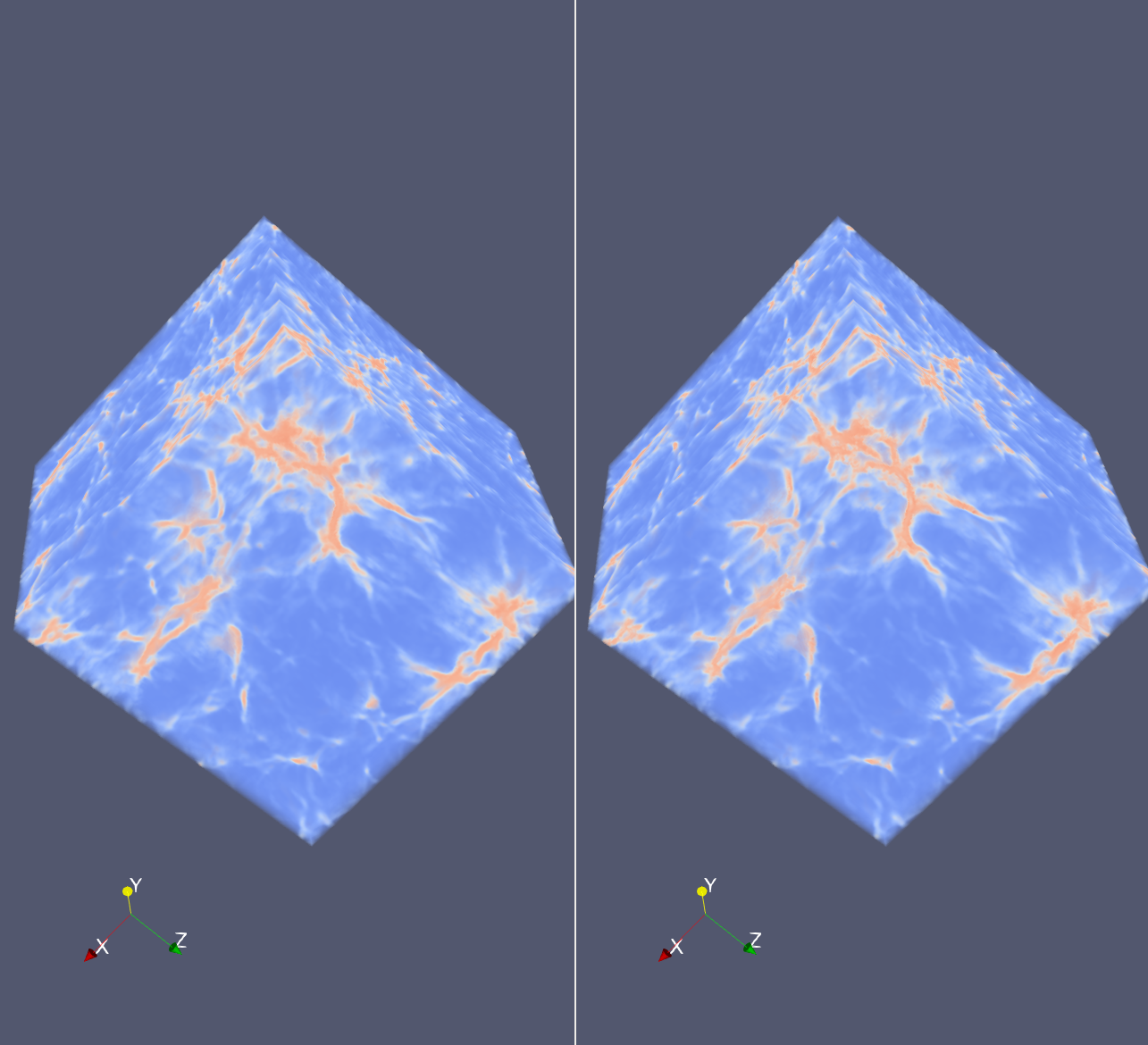 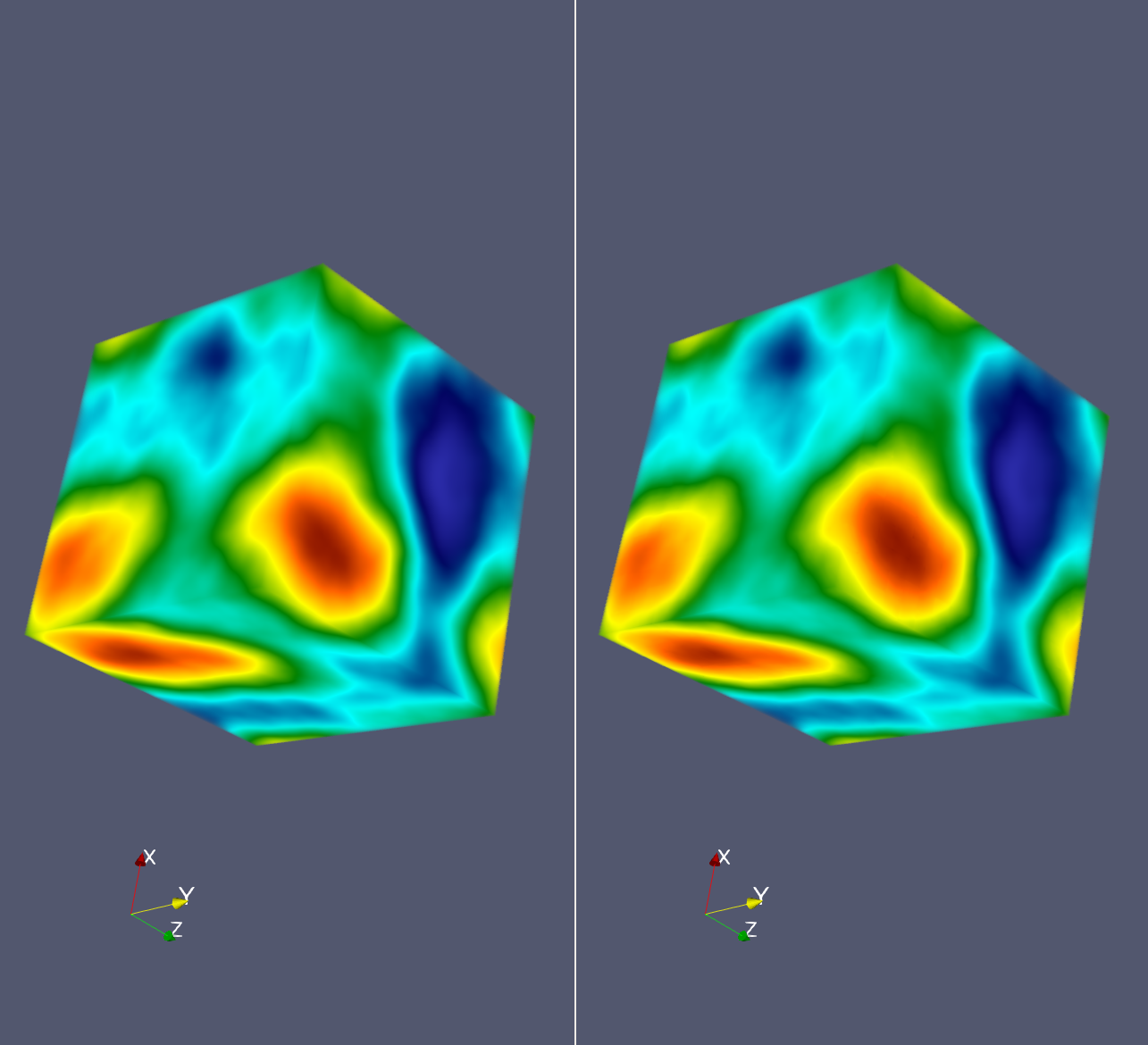 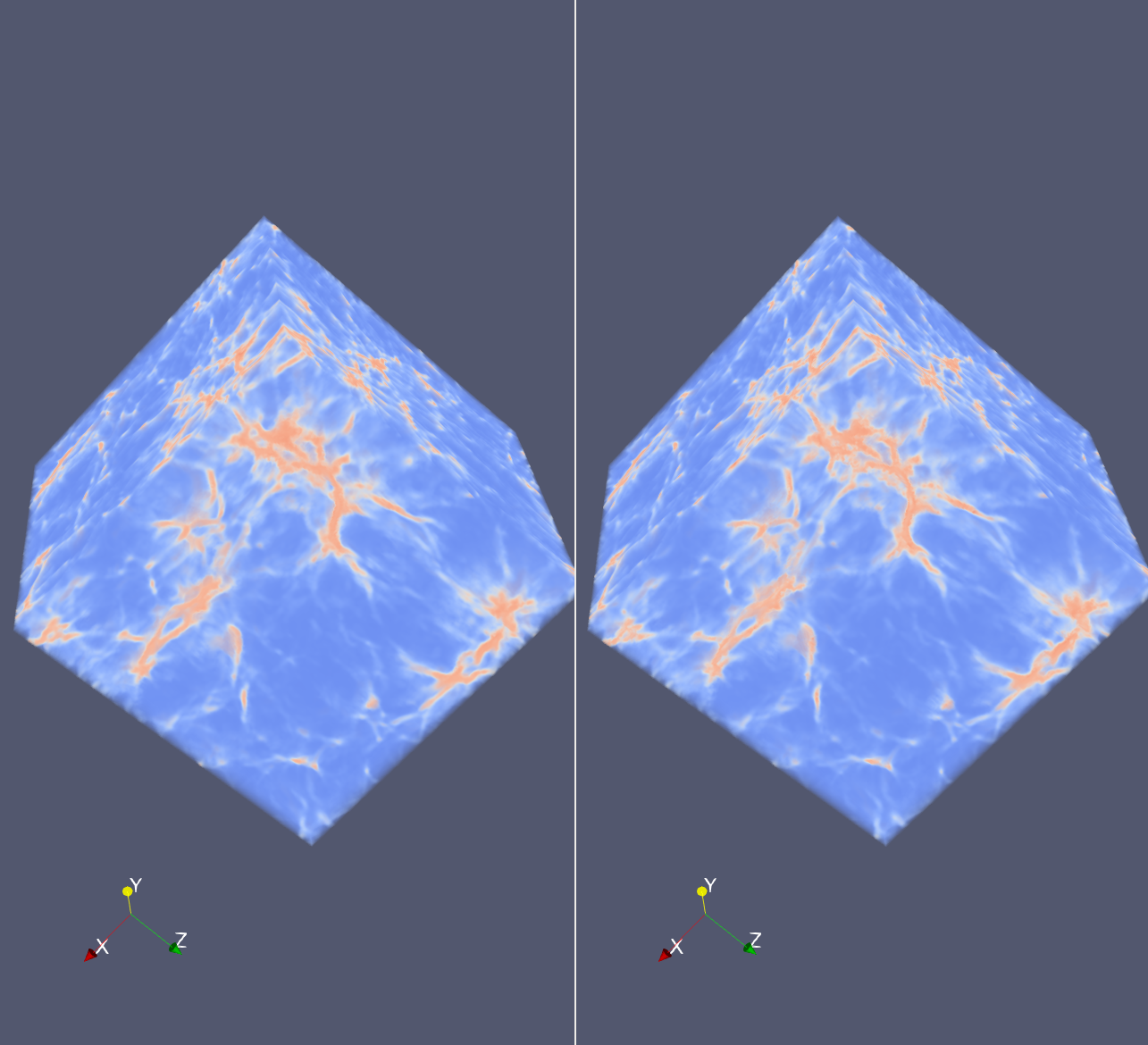 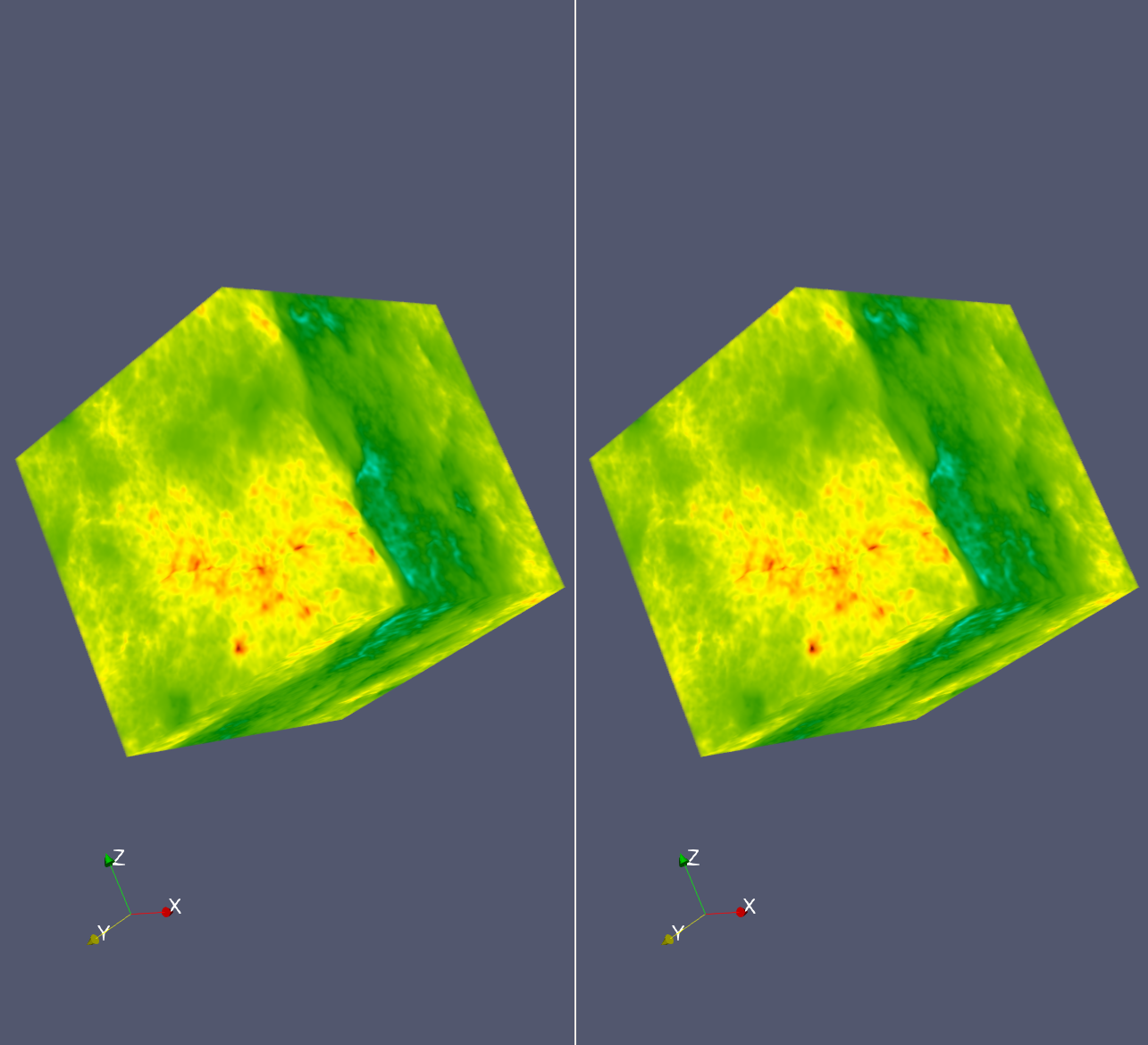 parameter2
Nyx
Simulation
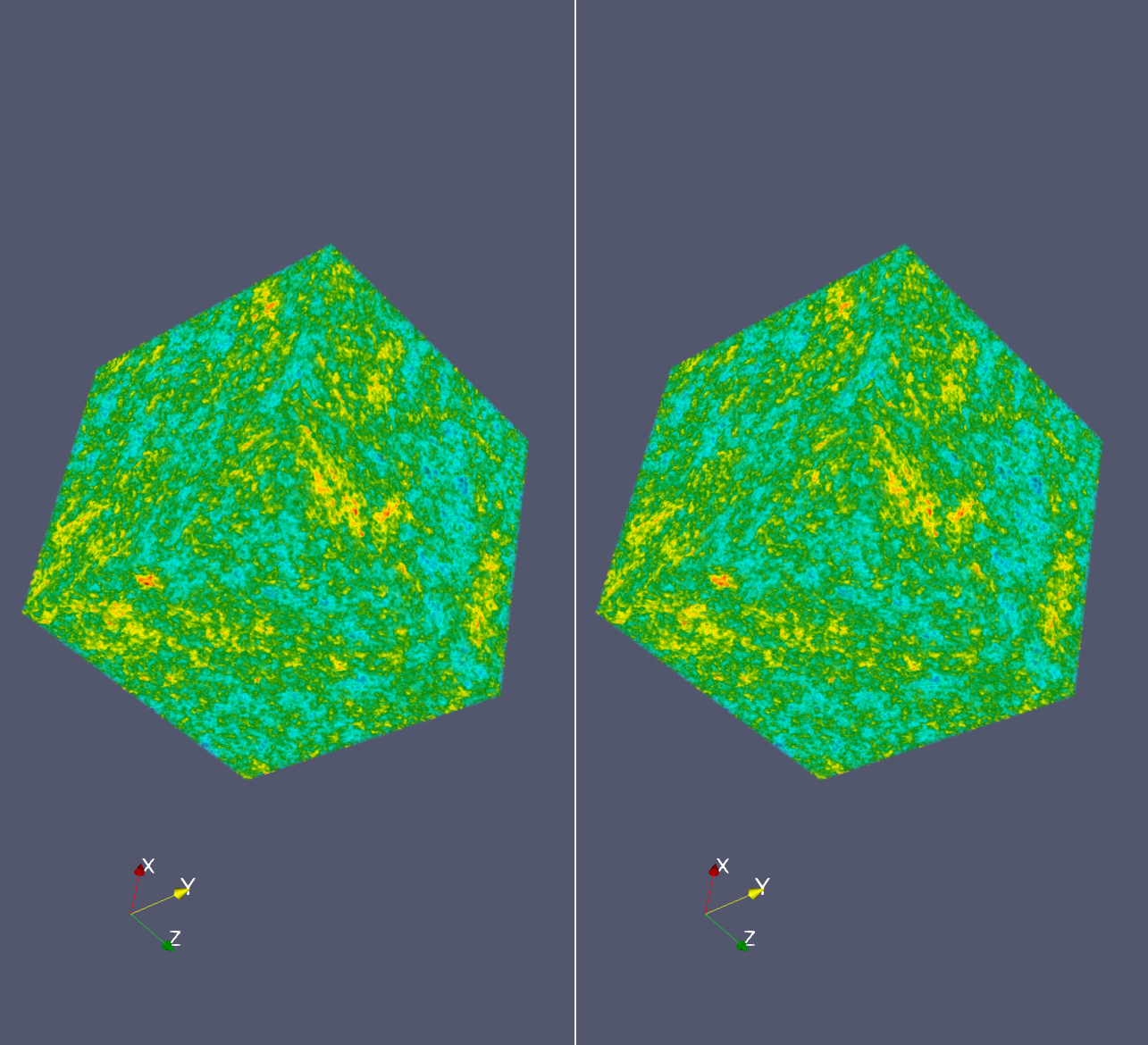 In-situ statistical 
down-sampling
Data Reconstruction
Rest of the 
initial conditions
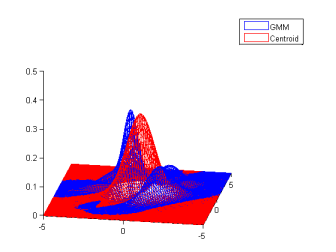 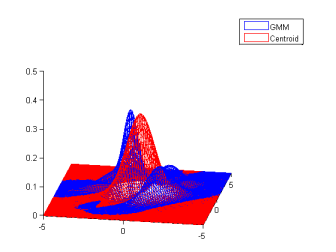 [Speaker Notes: We first introduce the in-situ statistical down-sampling which reduces the data for most of the simulation runs]
In-Situ Statistical Down-sampling
Statistical down-sampling
Samples in each spatial sub-block is summarized by a Gaussian Mixture Model (GMM)
In-situ: data produced by the simulation is immediately processed in the supercomputer

Only the compact statistical down-sampled data is stored in disk
Handle data from more simulation runs
Supercomputer
parameter1
Disk
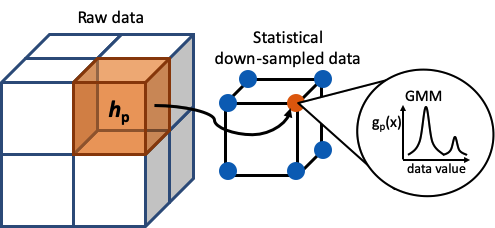 Statistical 
down-sampled data
parameter2
Nyx
Cosmological Simulation
I/O
9
[Speaker Notes: To reduce the data size, we down-sampled the data from each simulation run. The data is sub-divided into subblocks and data samples in each sub-block is summarized by a univariate Gaussian mixture model which can preserve the statistically properties of a sub-block.
(c ) We plug this data process into the Nyx cosmological simulation to run it with the simulation in the supercomputer. 
When the simulation generates the data of a time step, our program immediately take the data and process the data in situ and model the data by Gaussian mixture models.
(c )Only the statistical down-sampled data is outputted to disk.
By this  way, we can keep data from more simulation runs in the disk for analysis]
Prior Knowledge
Supercomputer
Full resolution data
Post-Analysis
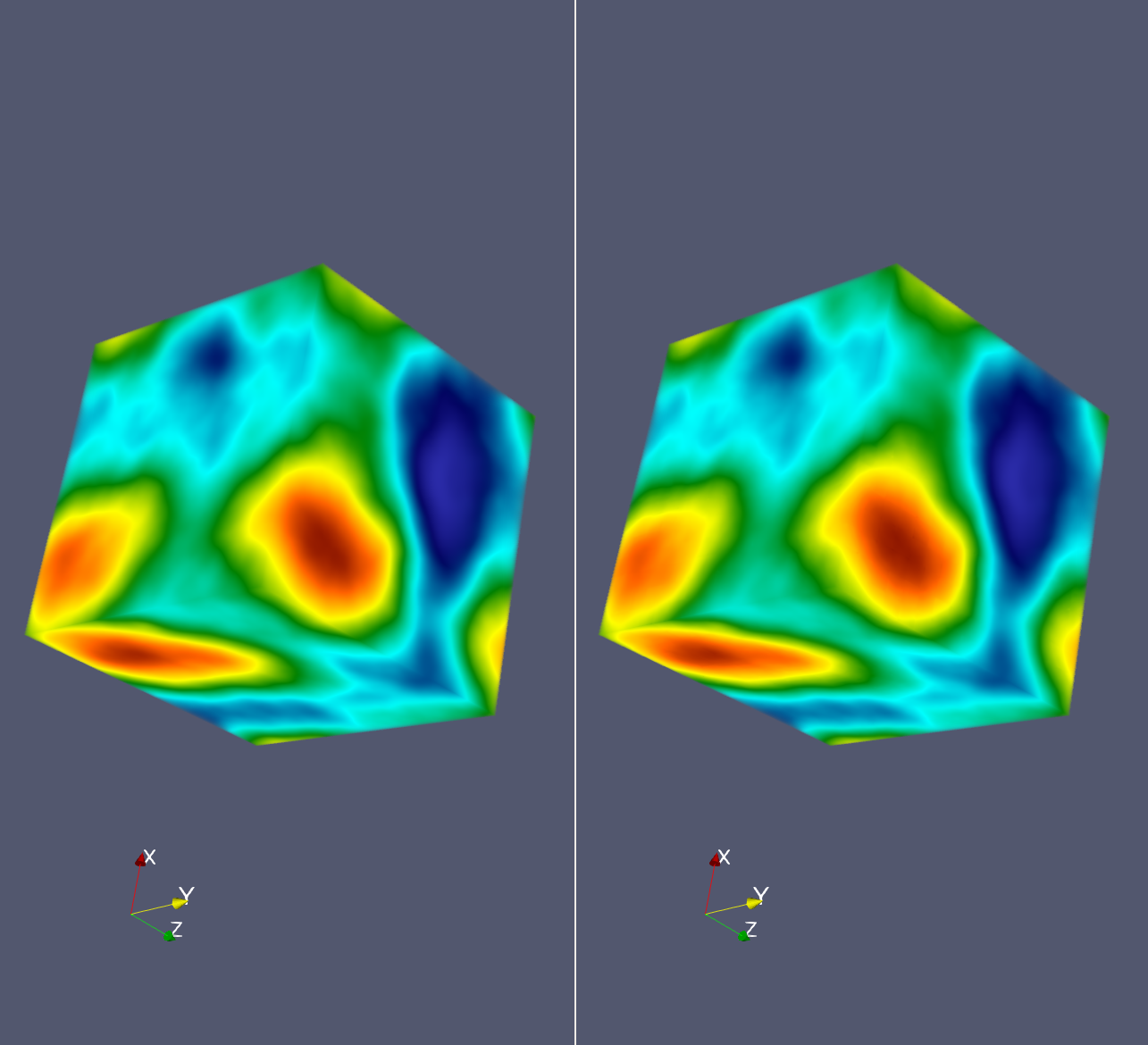 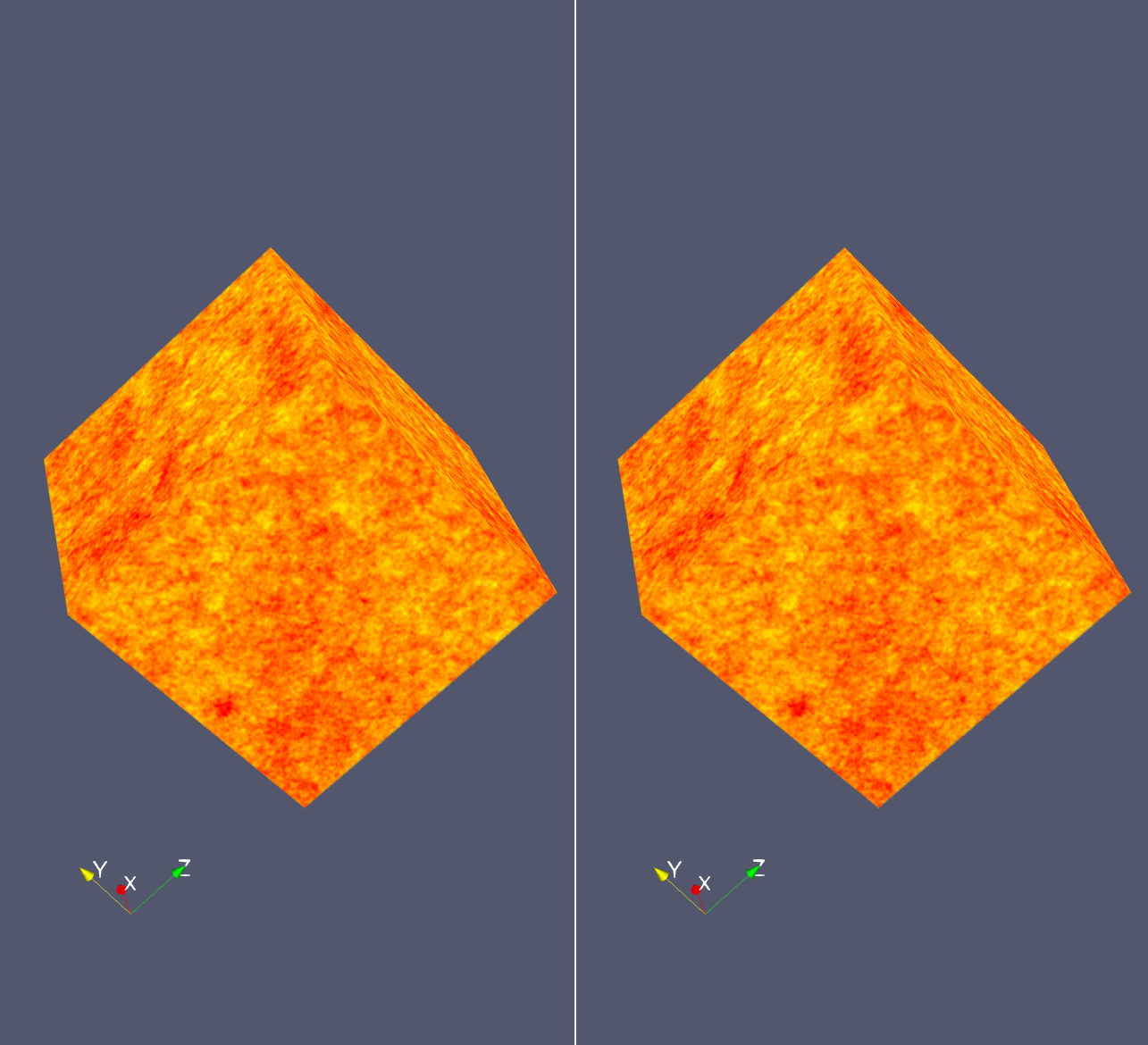 Prior knowledge
(map low to high resolution)
Disk
Initial conditions
for prior knowledge
parameter1
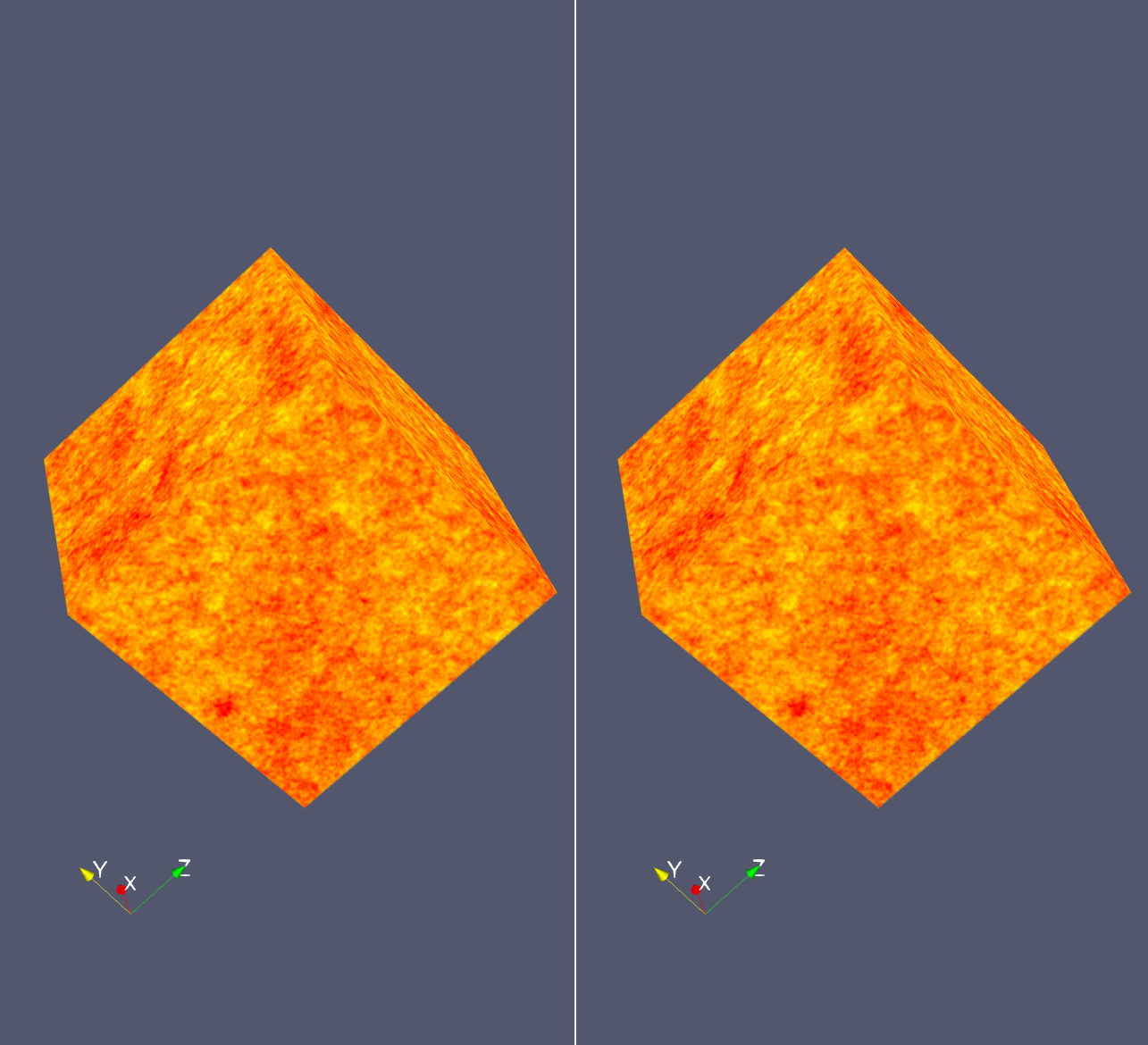 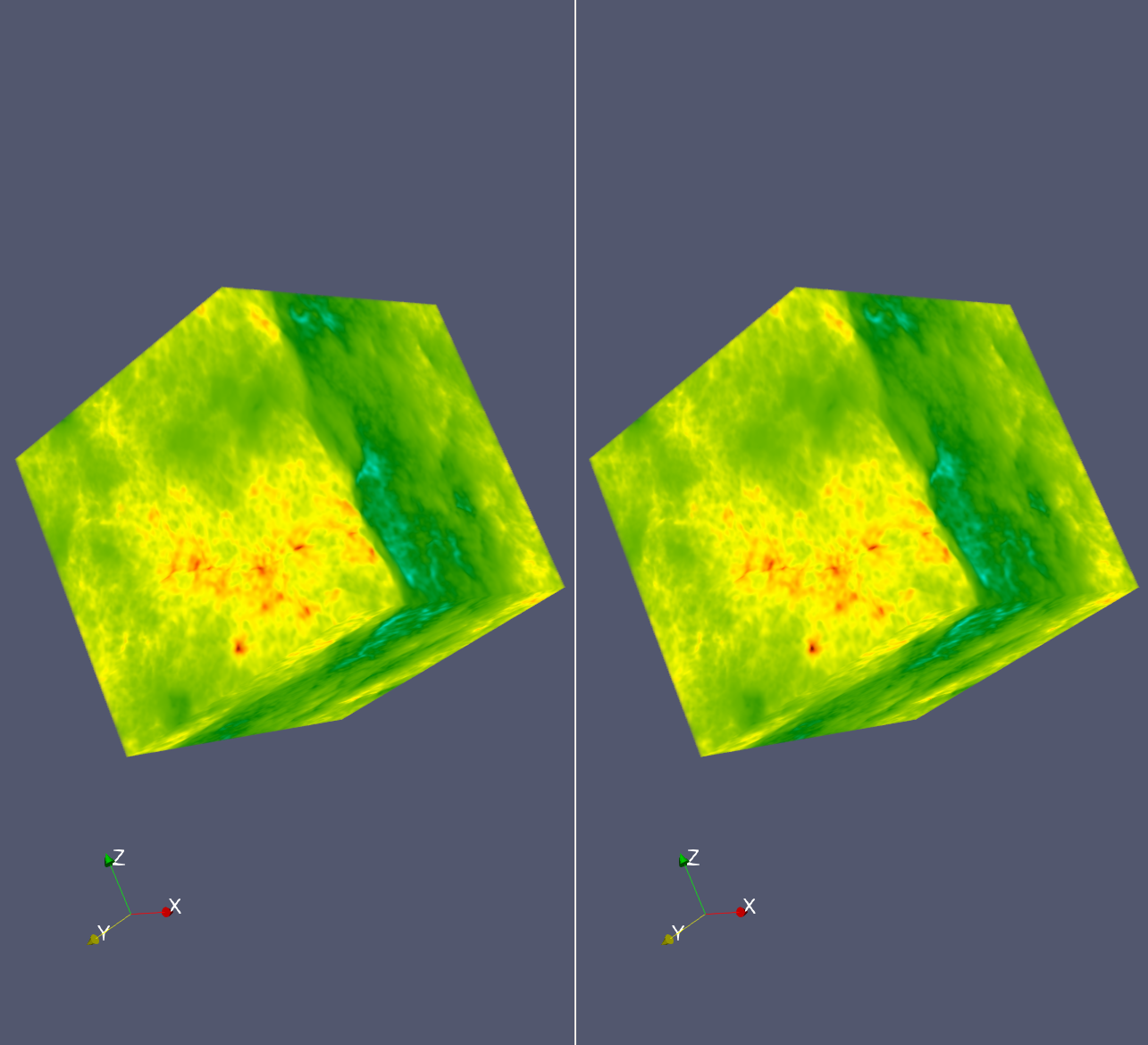 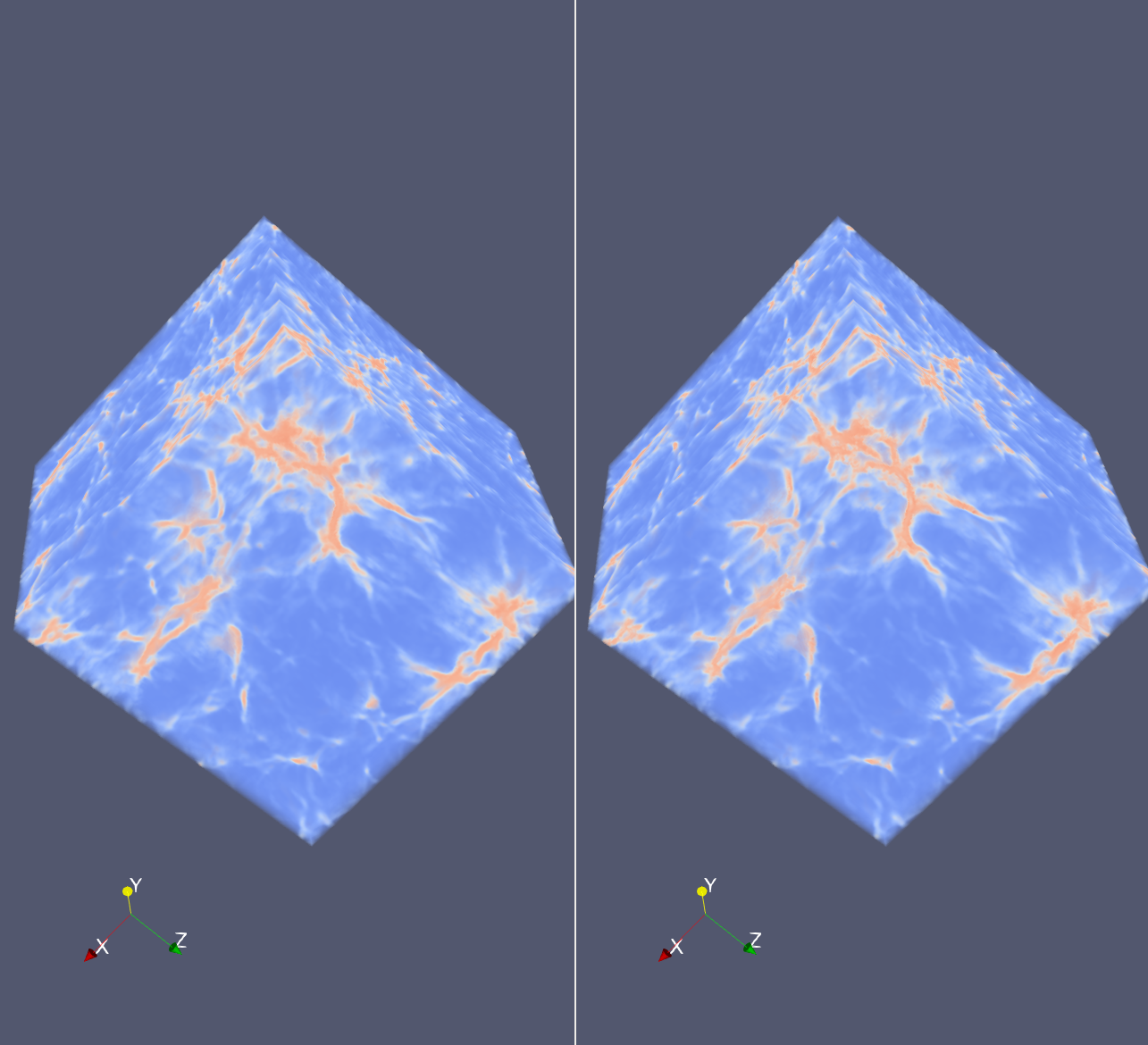 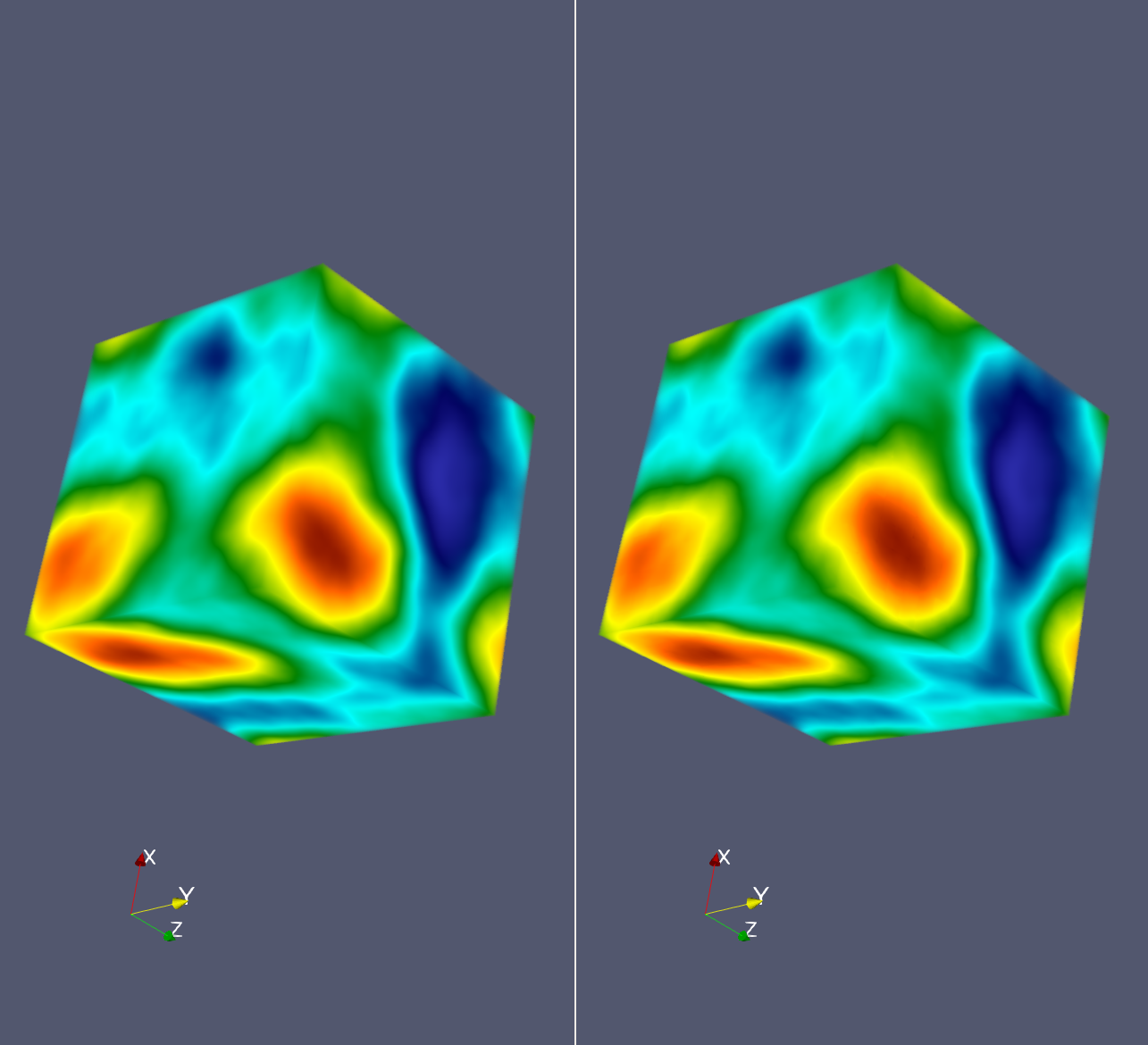 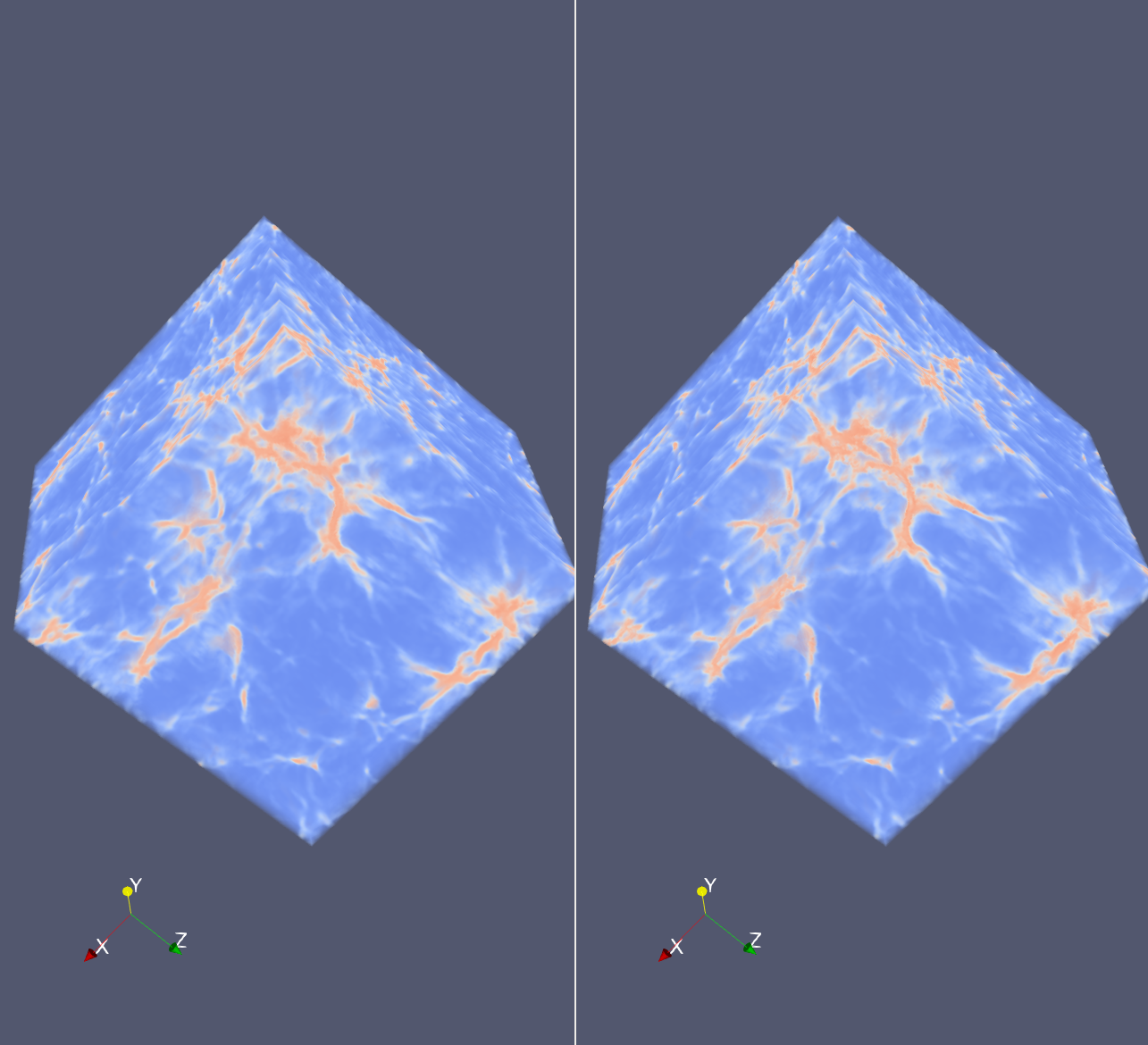 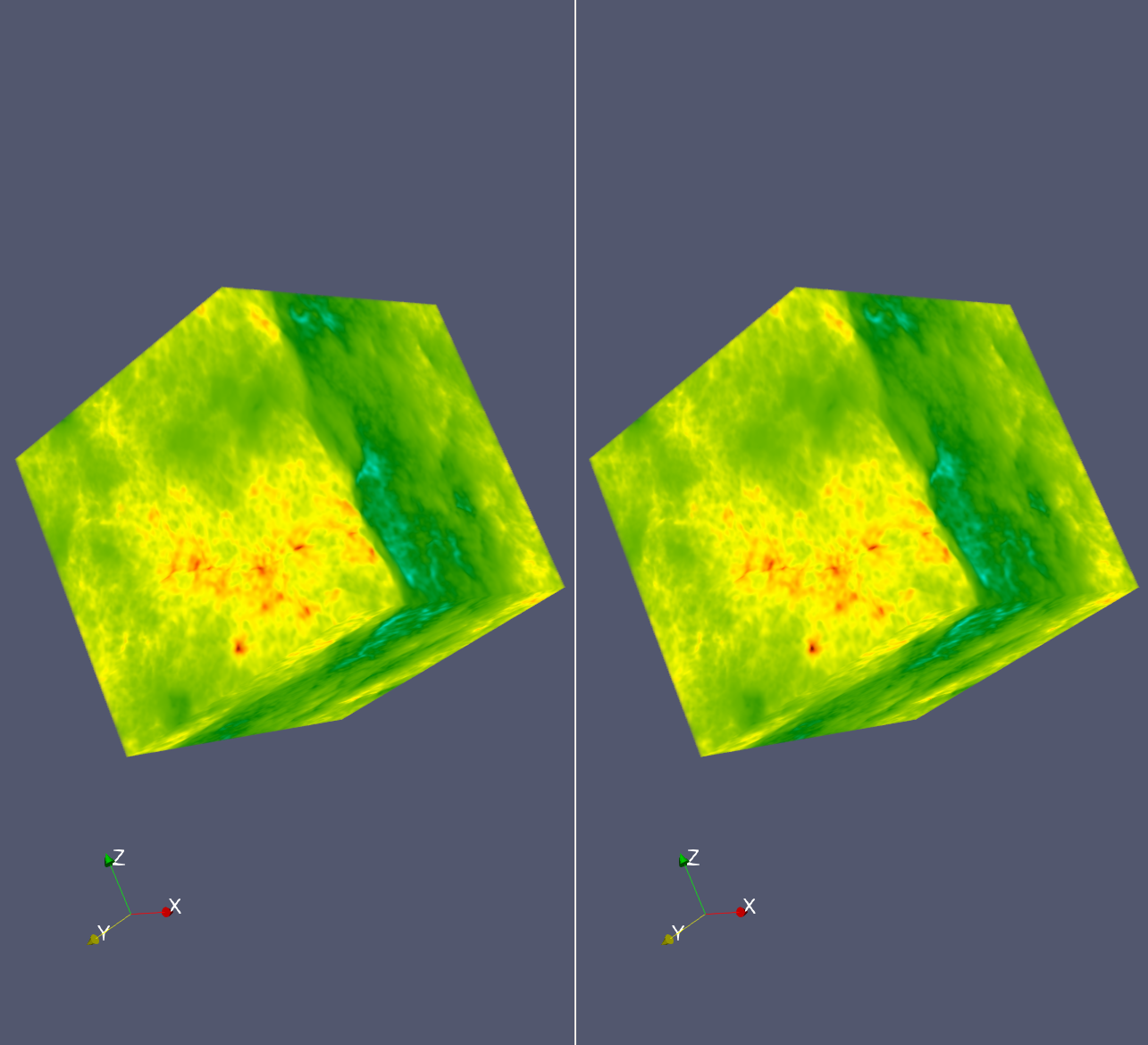 parameter2
Nyx
Simulation
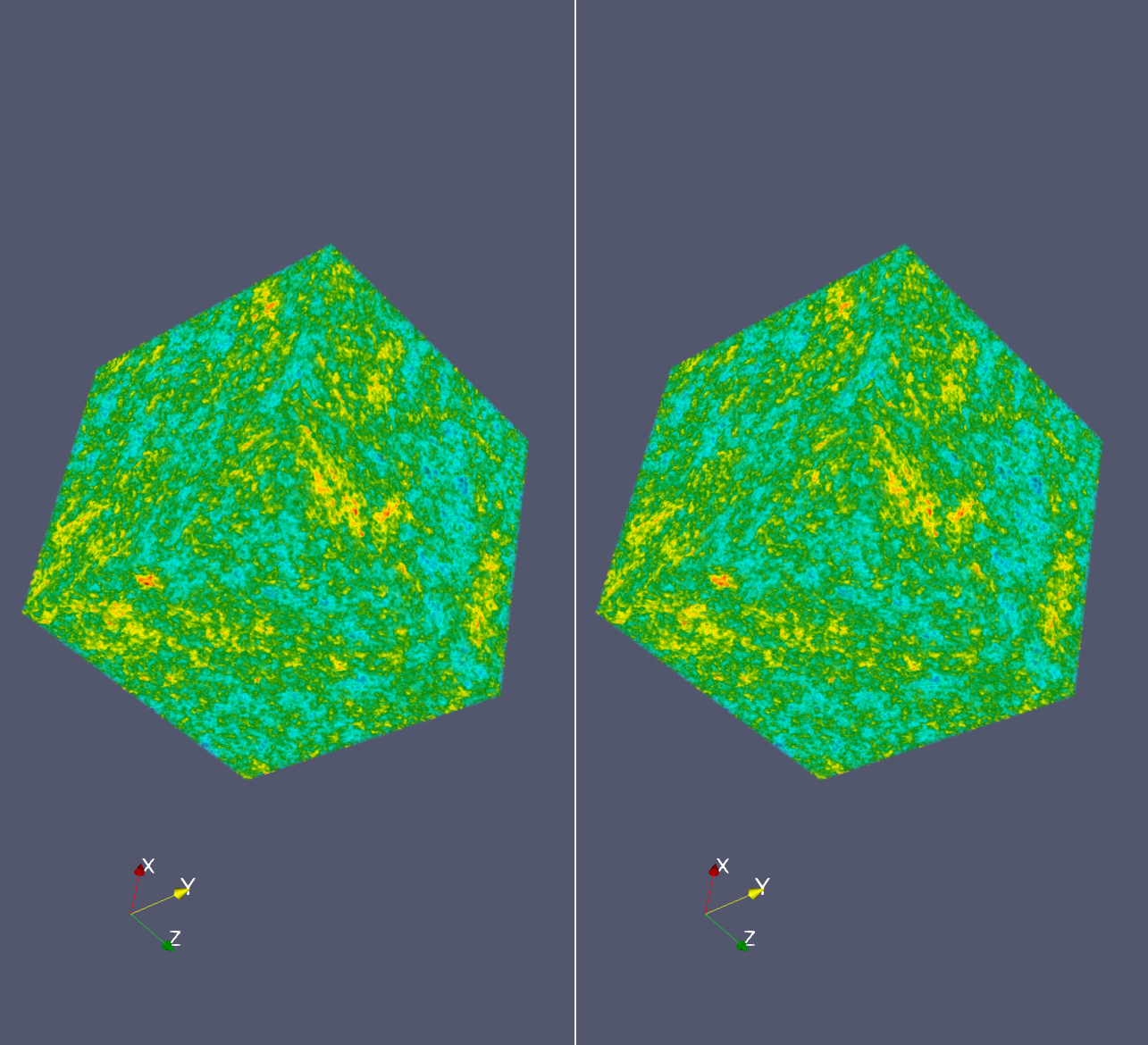 In-situ statistical 
down-sampling
Data Reconstruction
Rest of the 
initial conditions
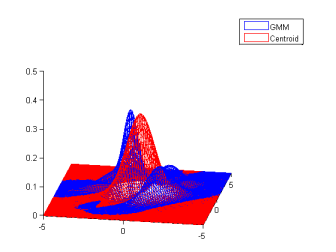 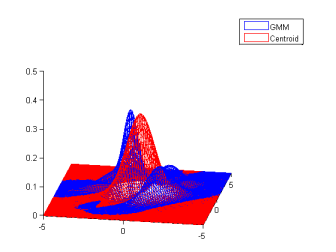 [Speaker Notes: Then, I will intoduce the prior knowledge which helps to recover the statistical down-sampled data to the original resolution]
Prior Knowledge
Data reconstructed from statistical down-sampled data 
Incorrect feature shapes
Lack of the samples’ location information
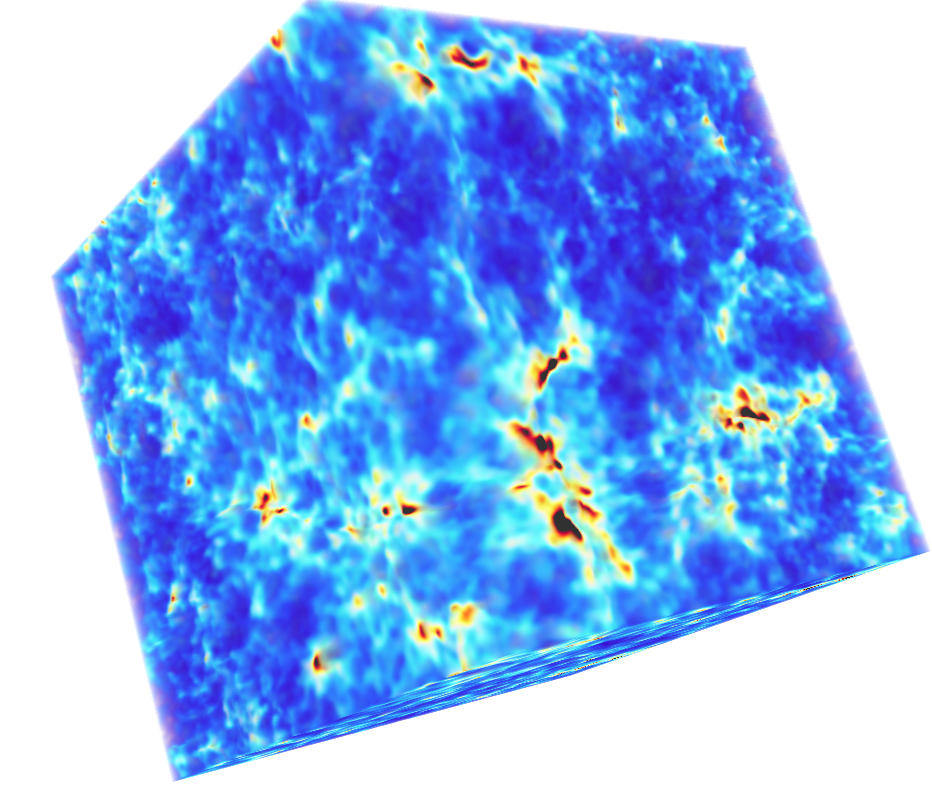 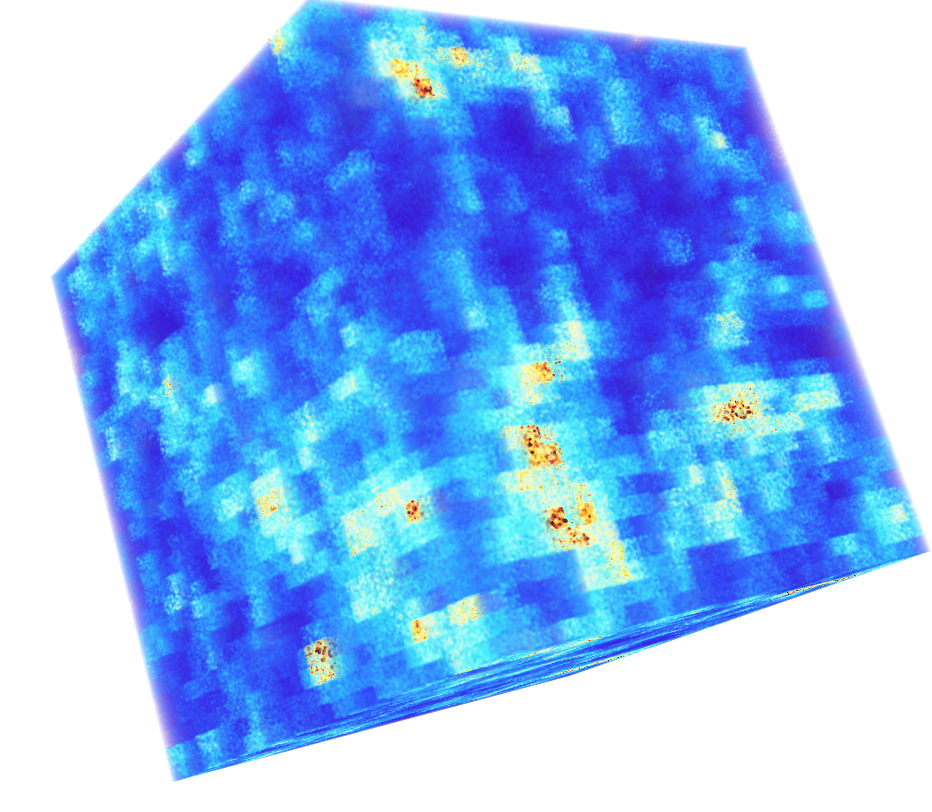 Raw Data
Monte Carlo Resampling
[Speaker Notes: If we reconstruct the statistical down-sampled data to original resolution without any additional information, the common approach is to  use monte carlo sampling to resample data from a GMM of the corresponding sub-block.
However, GMM does not preserve the samples' location information, the resampled data can only randomly place in the sub-block space.
The left image is rendered from the raw data and the right image is the reconstruction from the statistical down-sampled data by Monte-carlo sampling. We can see that the feature shape are not preserved well.]
Prior Knowledge
Data reconstructed from statistical down-sampled data 
Incorrect feature shapes
Lack of the samples’ location information
Prior knowledge
Utilize the data coherence in the parameter space
Reconstruct data of a sub-block represented by a GMM
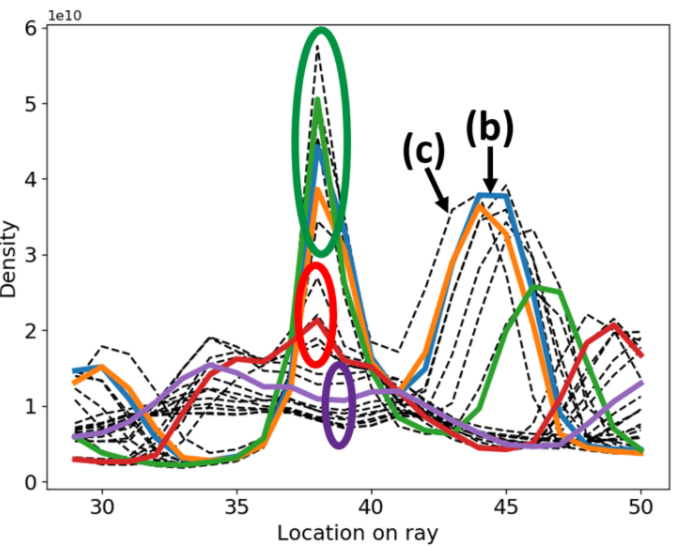 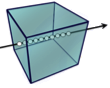 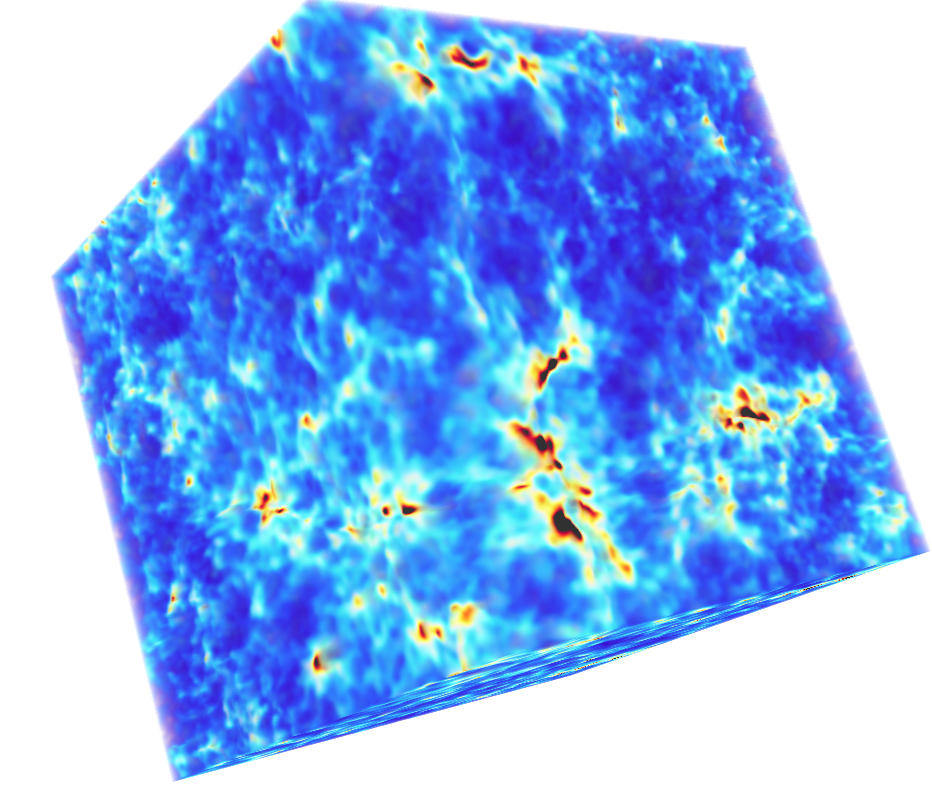 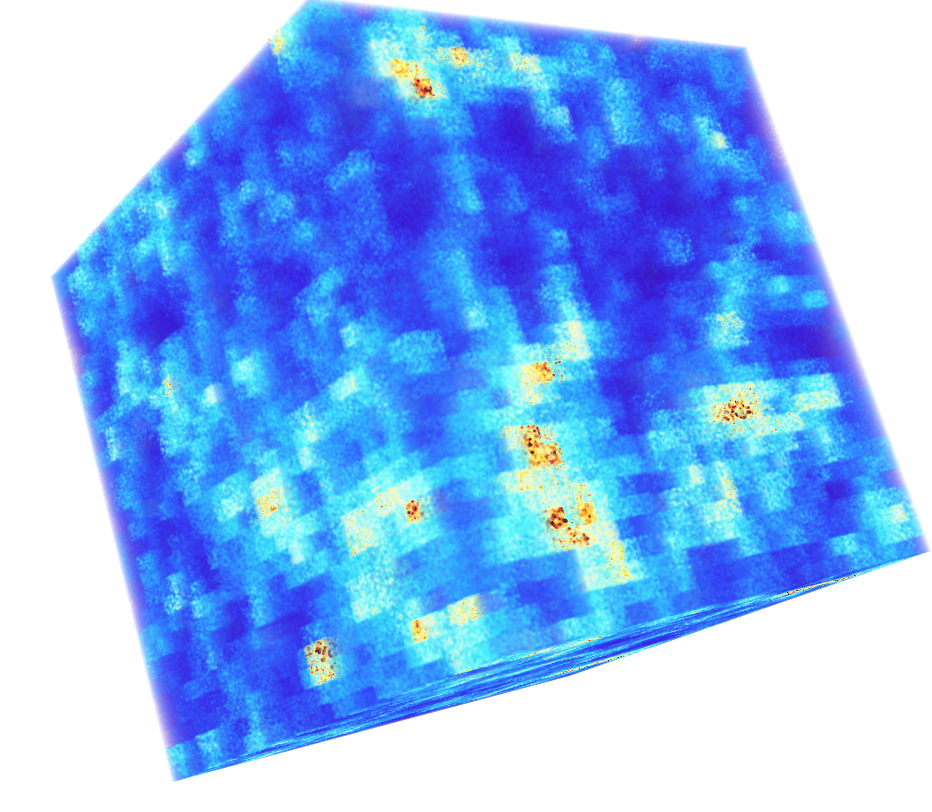 Ç
Ç
Ç
Raw Data
Monte Carlo Resampling
[Speaker Notes: Prior knowledge is the data collected from a few simulation runs.
The right most figure is an example from a few simulation runs. We use this figure as an example to illustrate the idea of prior knowledge.
Curve are data values along the same ray of different simulation runs.  X-axis is location on the ray and y is dark matter density on the ray.
We can observe that although each simulation runs are different, but the local pattern could be categorized into several groups and the local pattern in each group are similar.
For example, density values from multiple simulation runs highlighted by green circle has a similar local pattern…it is a peak there.
Or we can observe that density from multiple simulation runs highlighted by purple circle  has the other type of local pattern , it is a small cave there…
So, this data coherence among different simulation runs has the potential to accurately recover  the down-sampling data to original resolution]
Prior Knowledge Data
Data collection for prior knowledge
Small number of simulation runs for prior knowledge
Simulation parameter space
[Speaker Notes: The prior knowledge should provide the local pattern to help to reconstruct the data. 
So, we output full resolution data from several initial conditions for use later. 
and, we would like to just select a small number of initial conditions to run the simulation for prior knowledge to prevent from outputting huge amount of full resolution data.
In order to maximize the data variation in prior knowledge and avoid to pick up the initial conditions which generate too similar data,]
Prior Knowledge Data
Sampled parameter input
Data collection for prior knowledge
Small number of simulation runs for prior knowledge 
Latin hypercube sampling in the parameter space
Collect data with as higher as possible variation
8 queens problem
Simulation parameter space
Full resolution data to disk
Nyx simulation
Latin hypercube sampling
[Speaker Notes: we use latin hypercube sampling to sample the initial conditions in the parameter space.
Latin hyper cube is  a sampling approach which is also used by cosmologist to have small number of simulation runs , but have as high as possible data variation the data in the parameter space.
This figure is a 2 parameters example,  latin hyper cube sampling is similar to 8 queens problem.  A sampled grid and any other sampled girds does not have same column and row id.
The green grids are the sampled initial conditions, they will be sent to the nyx simulation and output full resolution data for prior knowledge.]
Data Reconstruction
Supercomputer
Full resolution data
Post-Analysis
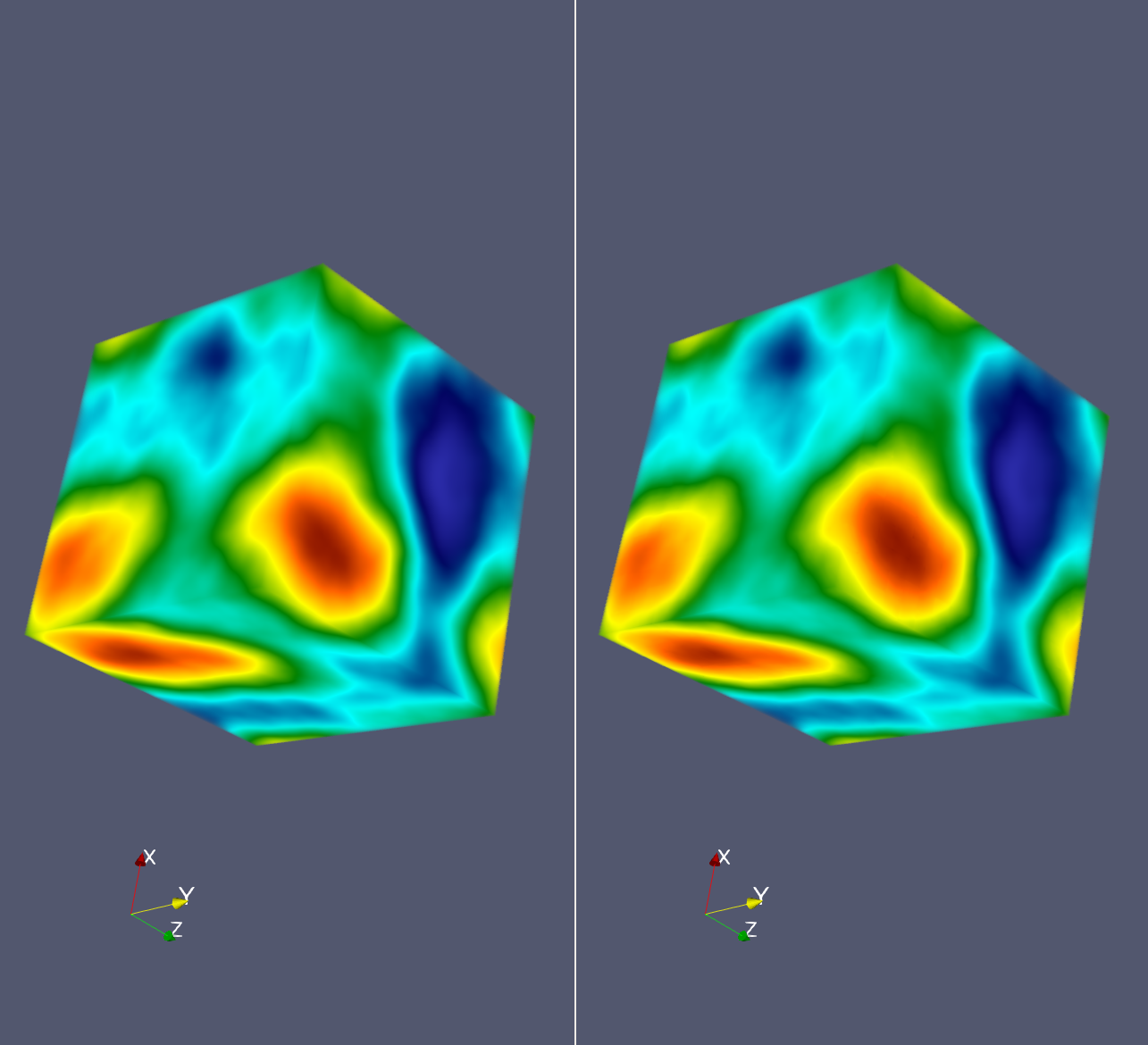 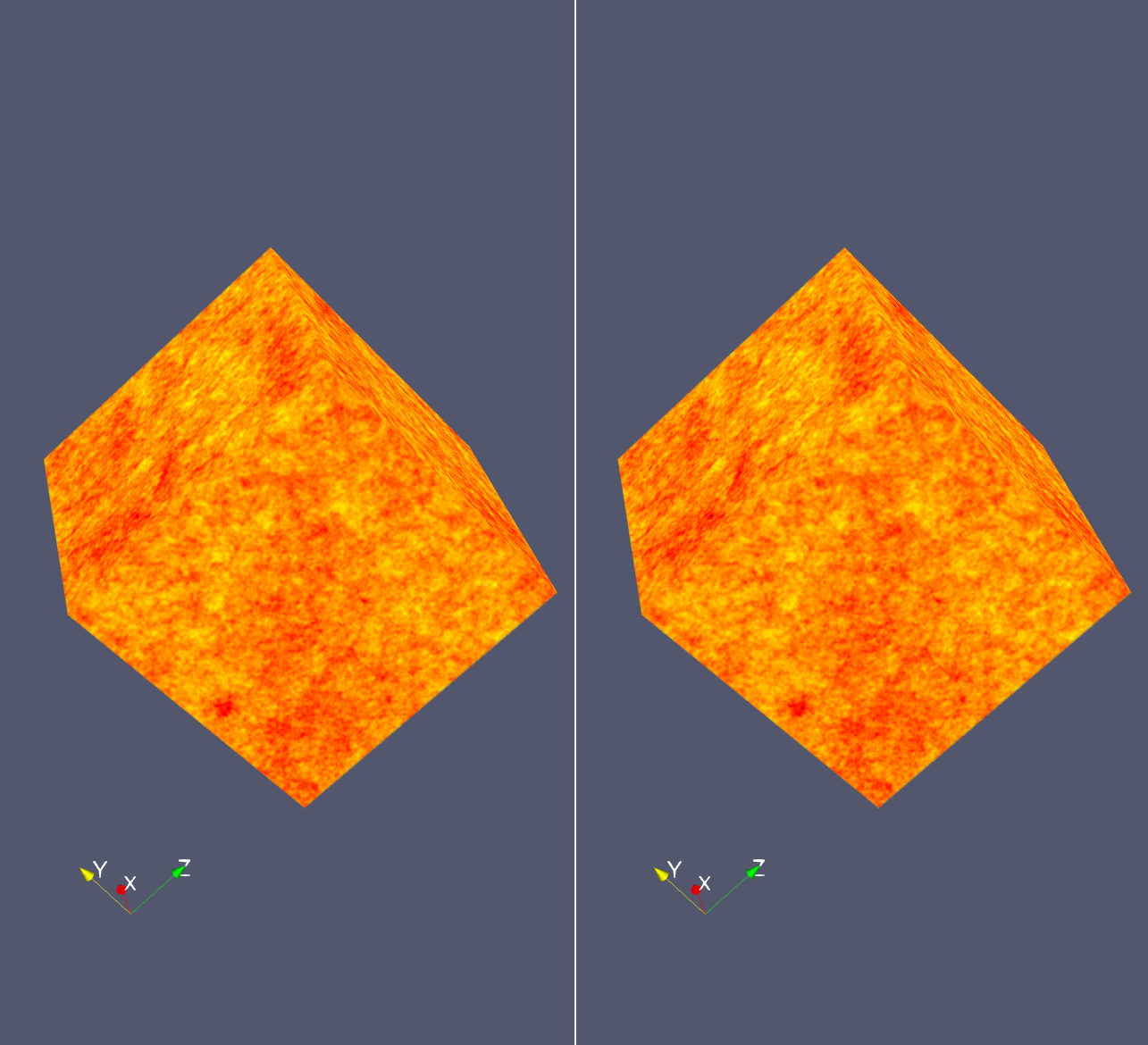 Prior knowledge
(map low to high resolution)
Disk
Initial conditions
for prior knowledge
parameter1
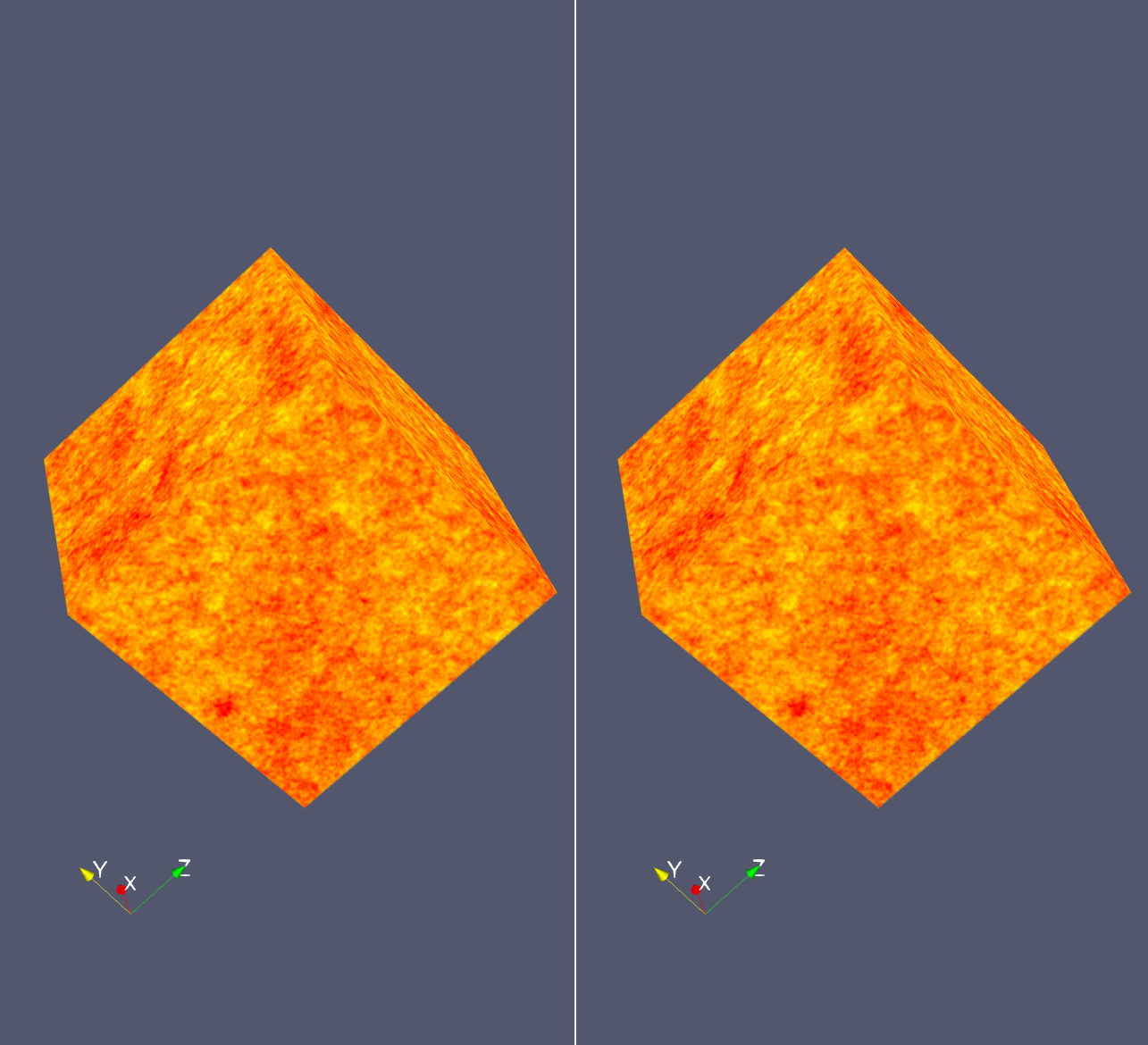 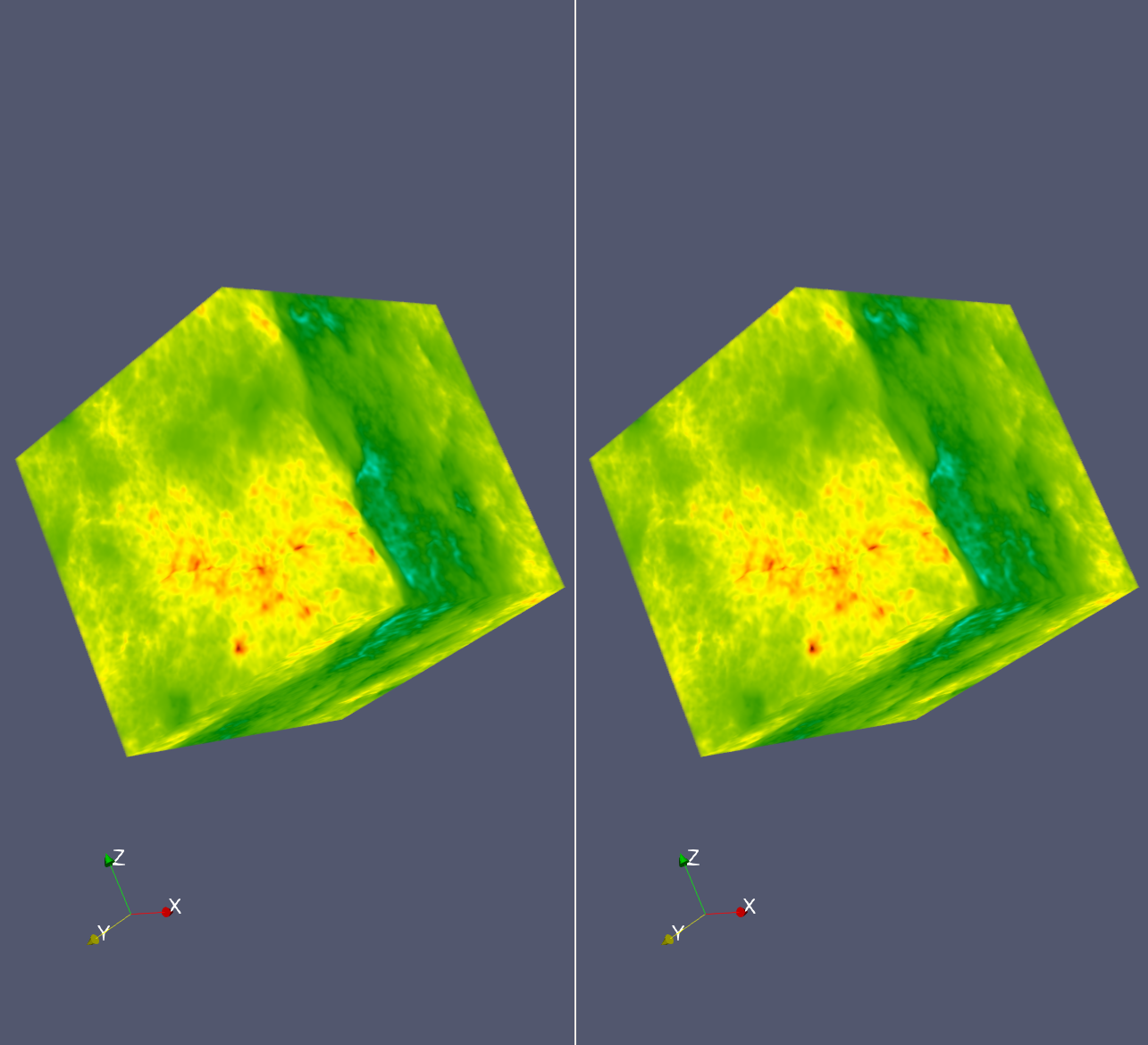 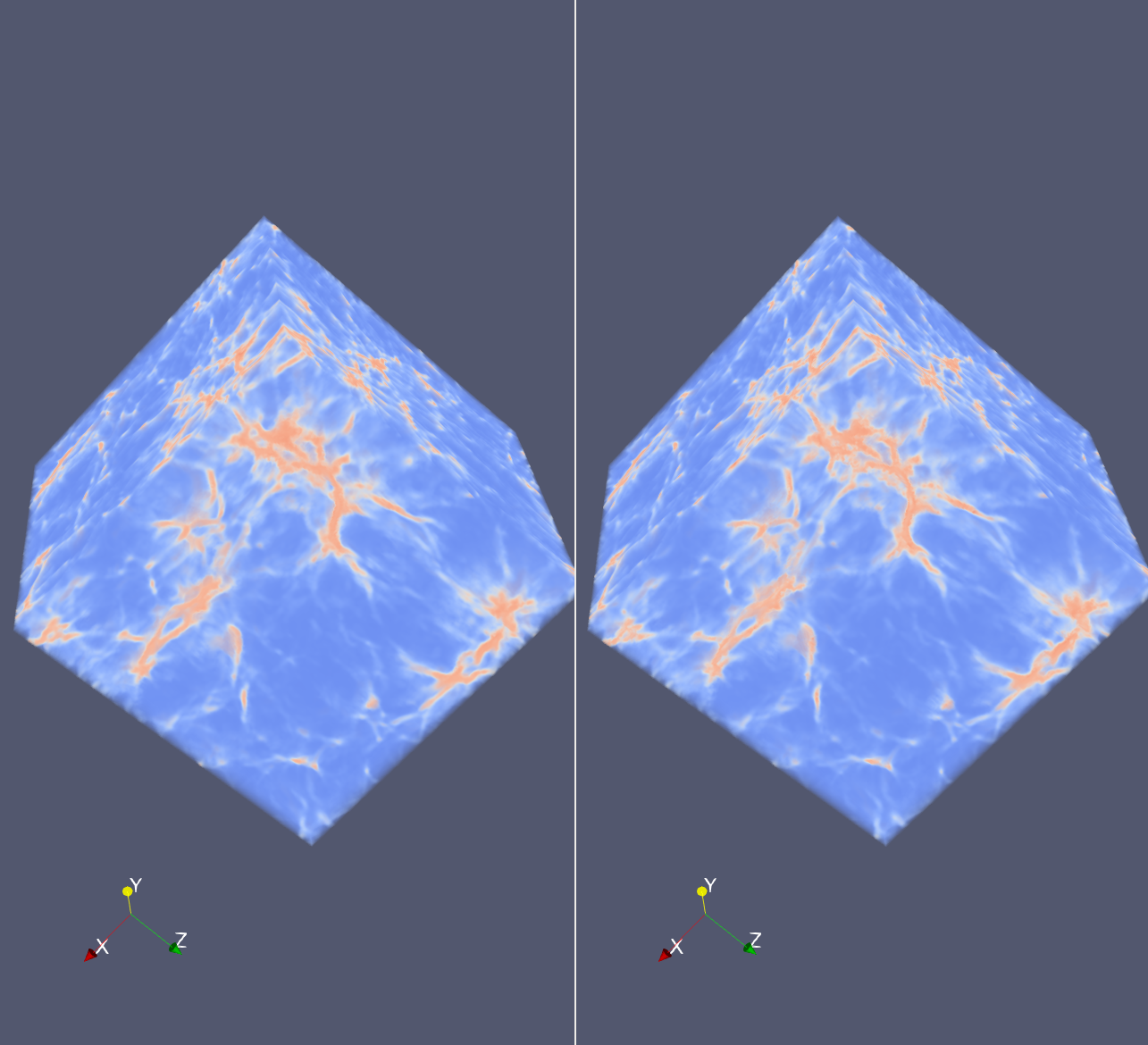 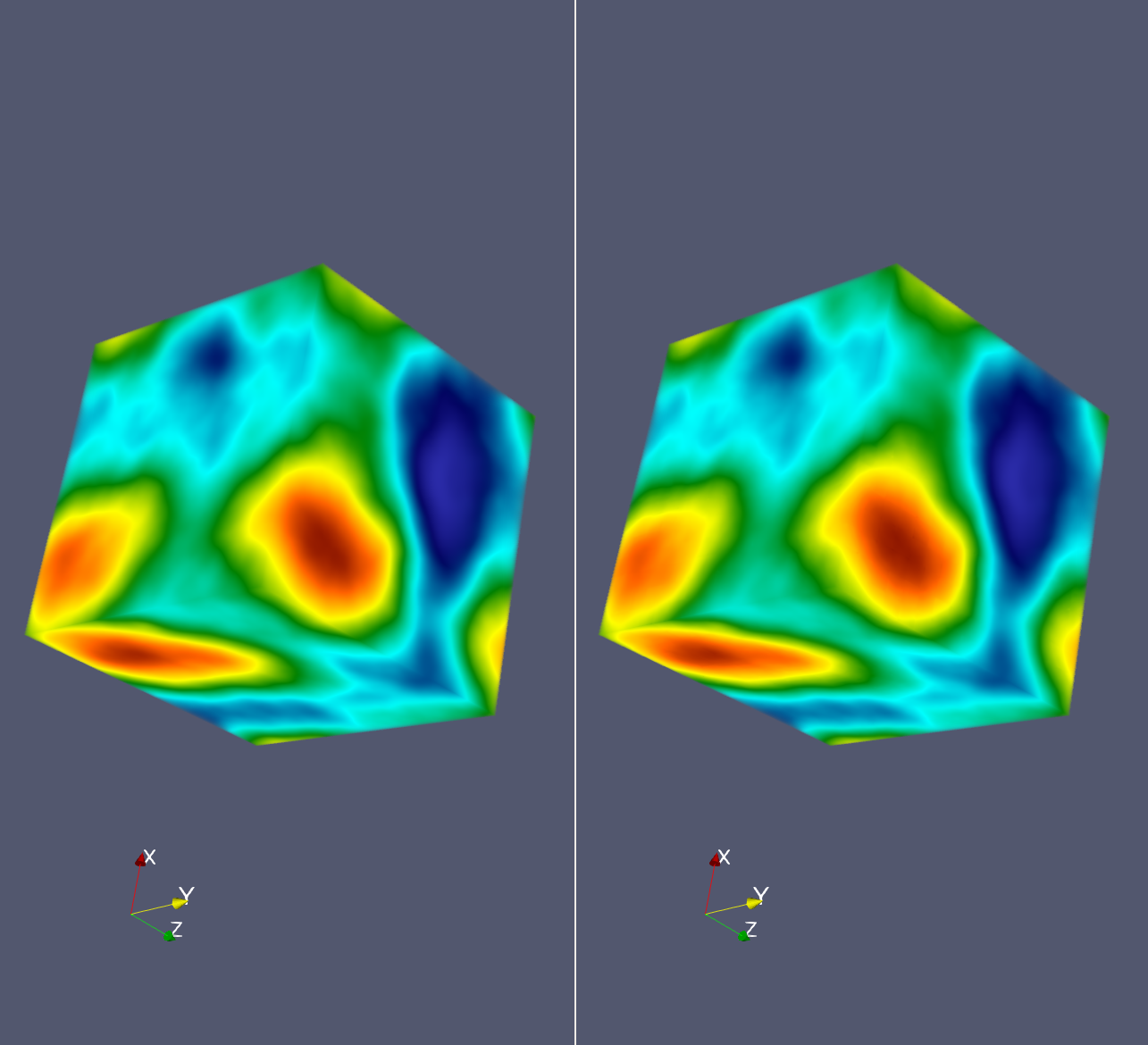 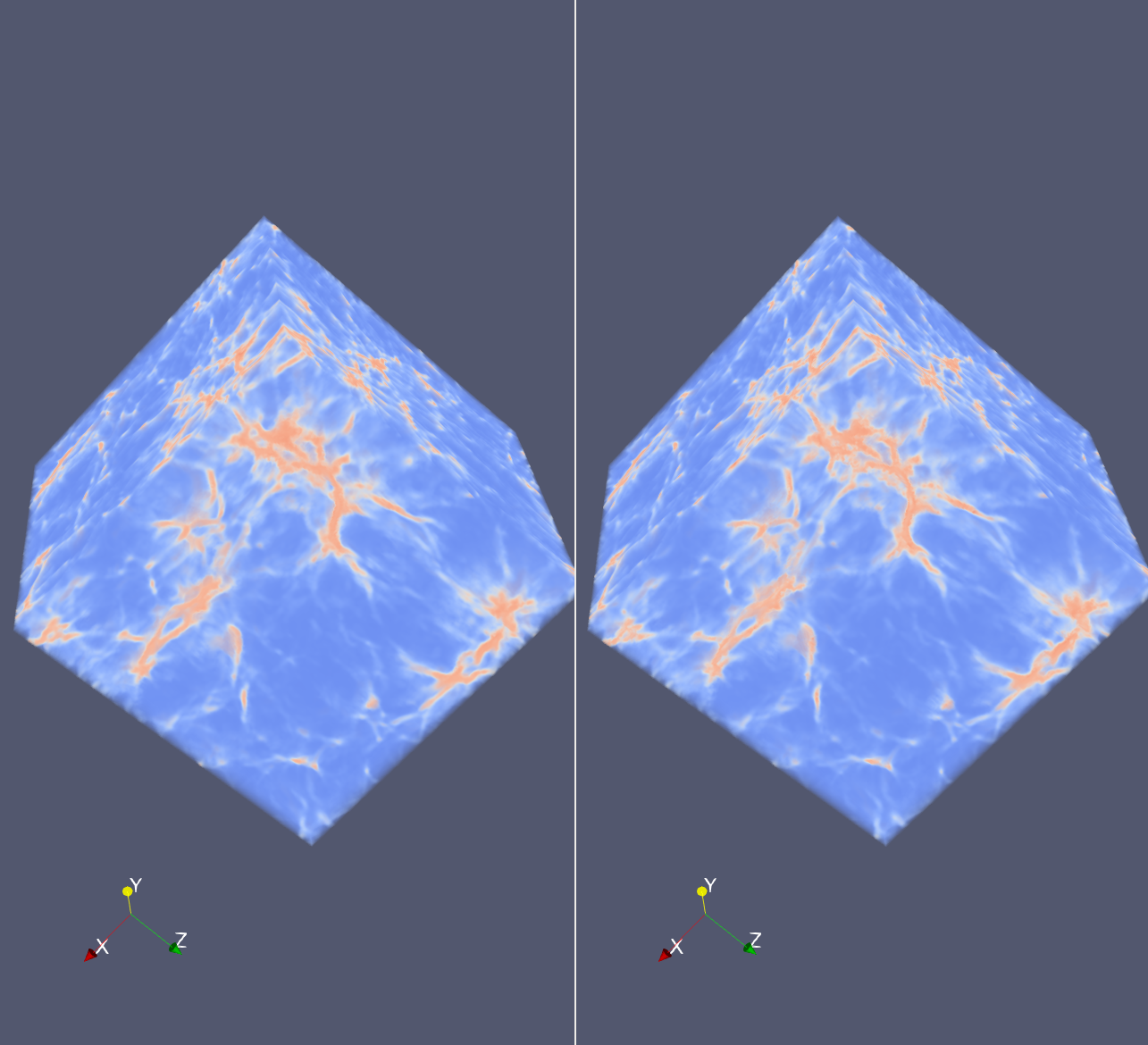 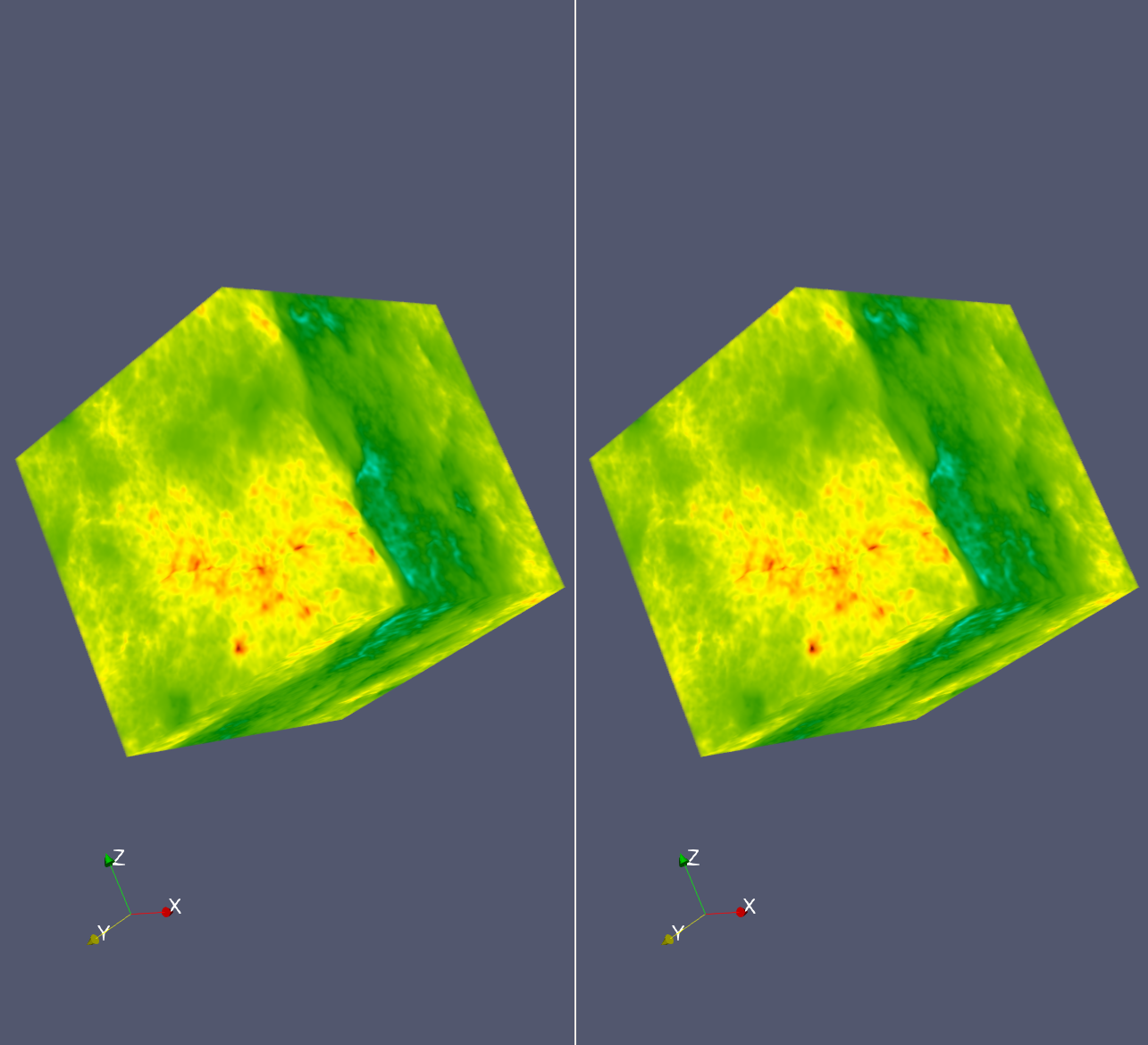 parameter2
Nyx
Simulation
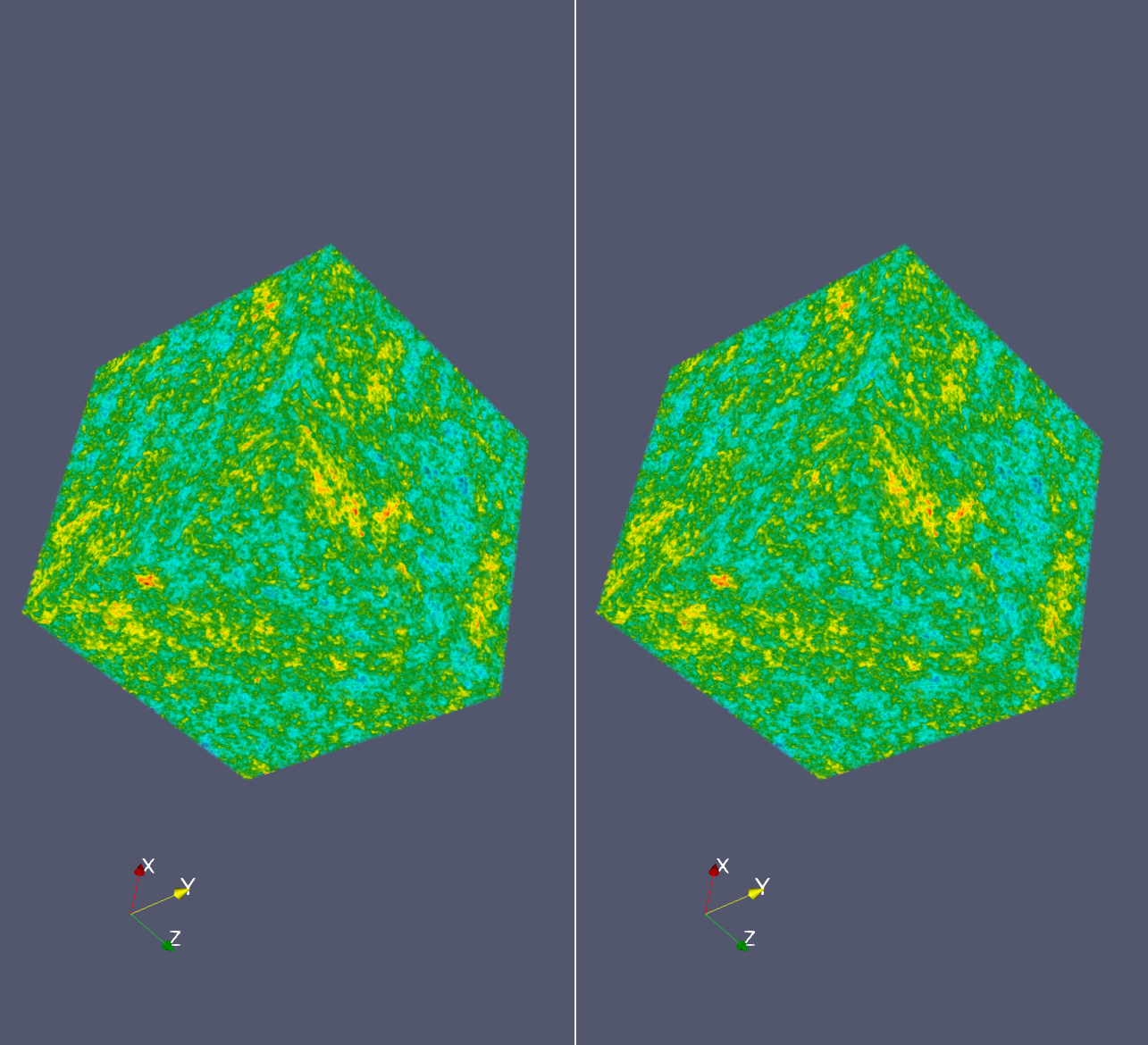 In-situ statistical 
down-sampling
Data Reconstruction
Rest of the 
initial conditions
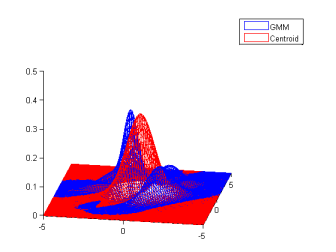 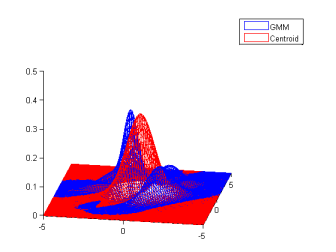 [Speaker Notes: After we have the statistical down-sampled data and prior knowledge.
We can combine them to recover the original resolution data.]
Prior Knowledge Search
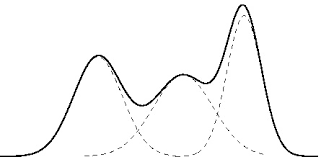 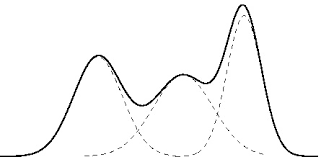 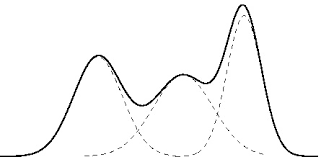 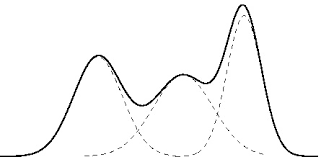 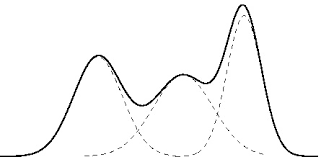 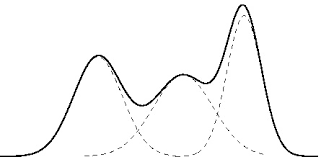 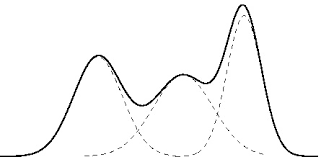 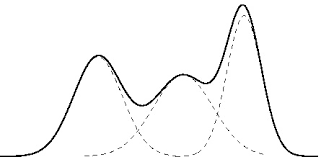 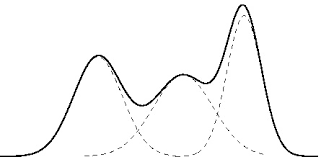 Statistical down-sampled data
Prior knowledge data
[Speaker Notes: The main purpose of the prior knowledge is to tell us how to place the resampled data from GMM to space.
To reconstruct a sub-block G which is represented by a GMM, we have to predict a same size sub-block P in the prior knowledge data which could have similar local pattern with original sub-block of G.]
Prior Knowledge Search
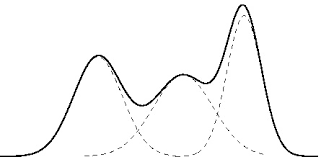 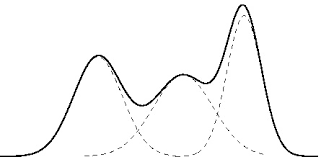 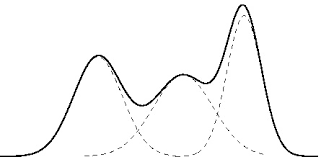 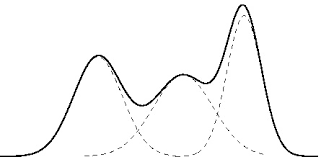 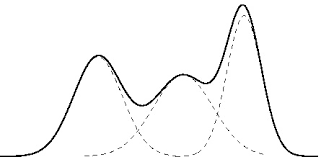 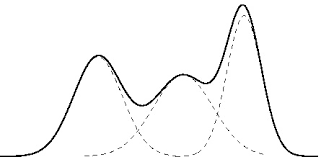 Similarity
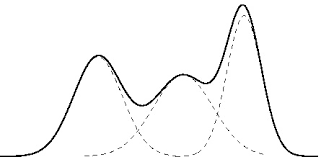 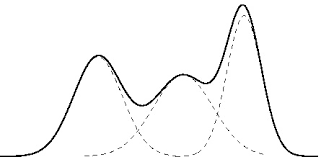 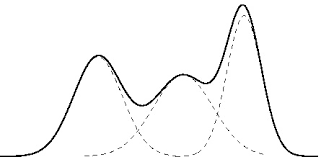 Statistical down-sampled data
Prior knowledge data
[Speaker Notes: To search the P in prior knowledge, we use the statistical values, such as mean and standard deviation,  from the local neighboring block of G to create a feature map.
(c )For any candidate sub-blocks in prior knowledge, we can use the same way to create a feature map.
(c )In addition, the feature mapis normalized by the maximal and minimal mean value of the feature map, because we only want to capture the local relative trend and ignore the absolute value.
(c )A  sub-block P in the prior knowledge whose feature map is most similar to G’s  feature map will be used to reconstruct G to original resolution]
Reconstruction
Prob.
data value
GMM of 
a sub-block
Reconstruction
Mapping 
(rank by value)
Prob.
Reconstructed space
data value
Sorting
Resampling
GMM of 
a sub-block
Evaluation
Dataset
Parameter space: 3 parameters and 10 samples on each parameter (103 initial conditions)
Variables: 7
Spatial resolution: 2563
Temporal resolution: 200
Size: 85 TB
[Speaker Notes: We will show the effectivity of our approach on the nyx cosmolocal ensemble dataset.
In the test scenario, the parameter space consists of three parameters [hubble constant, baryon density parameter, total matter density parameter], each paramter can have 10 possible values. So, the parameter space can have 1000 initial condition and produce 1000 ensemble members.
Nyx generate 7 variables (quanties) which are …..[dark matter particles, X-momentum,Y-momentum, Z-momentum, internal energy of the gas, temperatureand gravitational potential]
The resolution of each volume here is 256 cube and the temporal resolution is 200 time steps.
If we store the raw data, it requires 85 TB storage space.]
Evaluation
Dataset
Parameter space: 3 parameters and 10 samples on each parameter (103 initial conditions)
Variables: 7
Spatial resolution: 2563
Temporal resolution: 200
Size: 85 TB

Data Proxy
Prior knowledge: 0.024 TB (5 initial conditions)
Down-sampling: 0.36 TB
Each 163 is modeled by a GMM with 5 Gaussians
Size: 0.384 TB (0.44%)
[Speaker Notes: By using our technique to handle the dataset,
We use 5 initial conditions to generate the prior knowledge data, which cost 24 GB.
The data from the rest of initial conditions are in situ statistically down-sampled.
We use a subblock size 16 cube to subdive each volume and each sub-block is modeled by a Gaussian mixture model with 5 Gaussian component. 
The total statistical down-sampled data costs 360GBs.
Our data proxy output 384GBs to disk in total and it cost 0.44% of the raw data size.]
Quantitative Evaluation
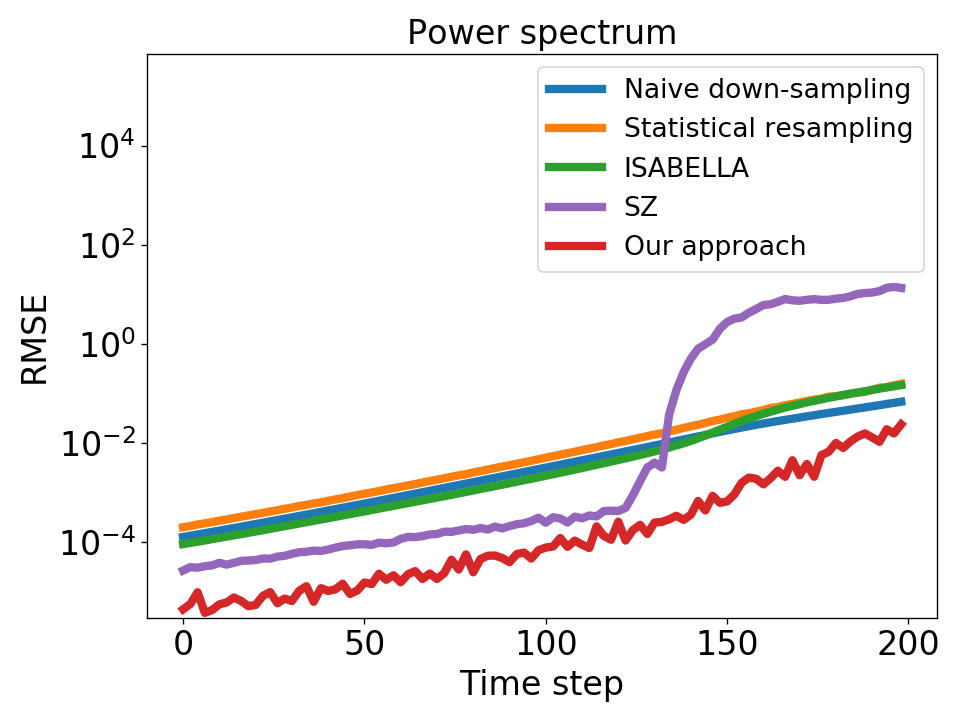 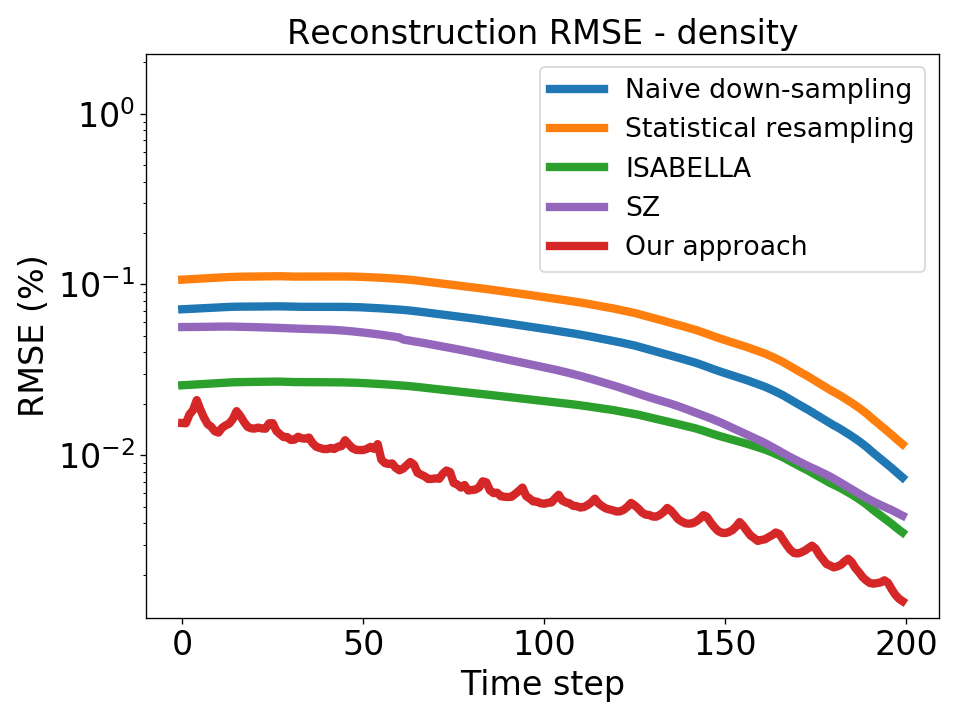 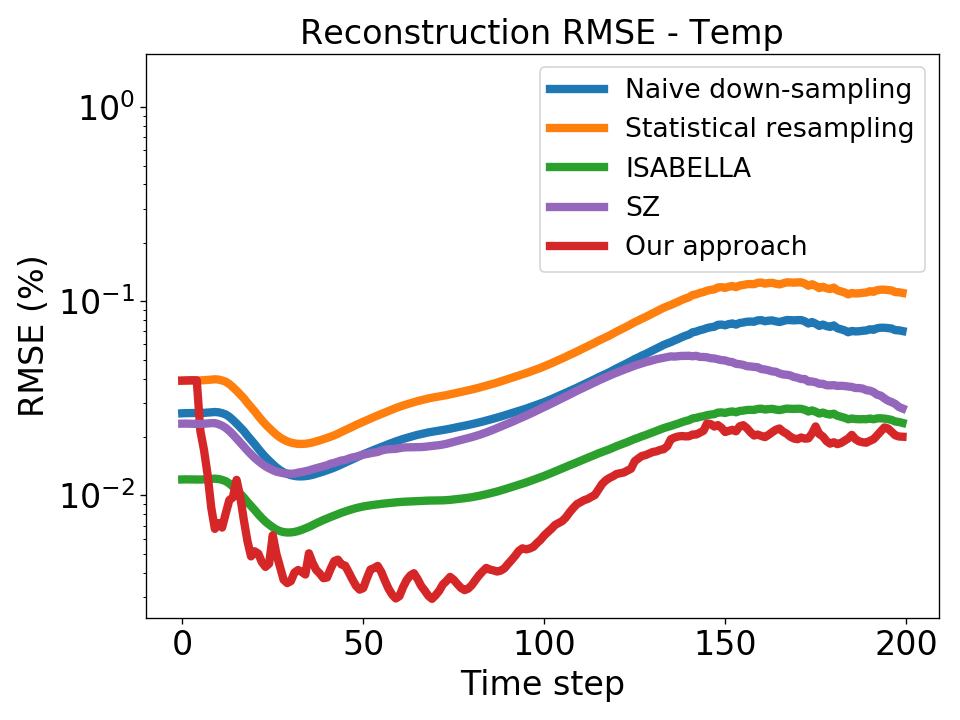 [Speaker Notes: In our evaluation, we compare data from our approach with reconstructed data native-down sampling, statistcal down-sampling only, ISABELA lossy compression and SZ lossy compression.
We quantitative evaluate and compare the data reconstruction error on 7 quantities of all time steps and error of power spectrum which is caculated from the reconstructed data.
Power spectrum is cosmological attribute and widely used in cosmologists'' domain. 
Here, we only show error plots of two quantities, dark matter density and temperature and power spectrum.
In each sub-figure, the x-axis is time steps and y-axis is the root mean square error, each curve is an approach.
Overall, we can observe that our approach has smaller error than other alternatives.]
Qualitative Evaluation – Dark Matter Density
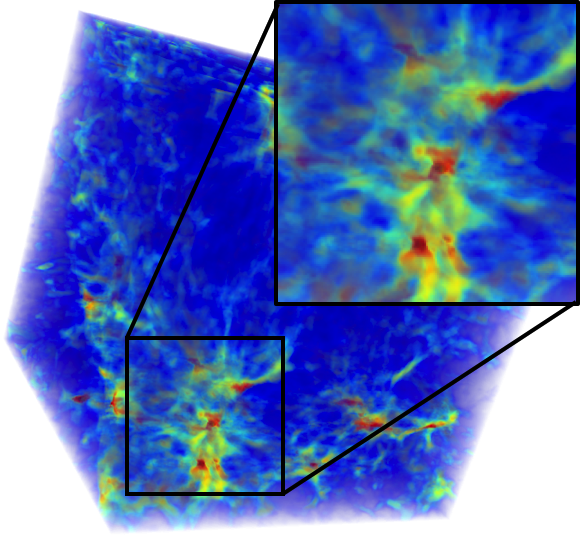 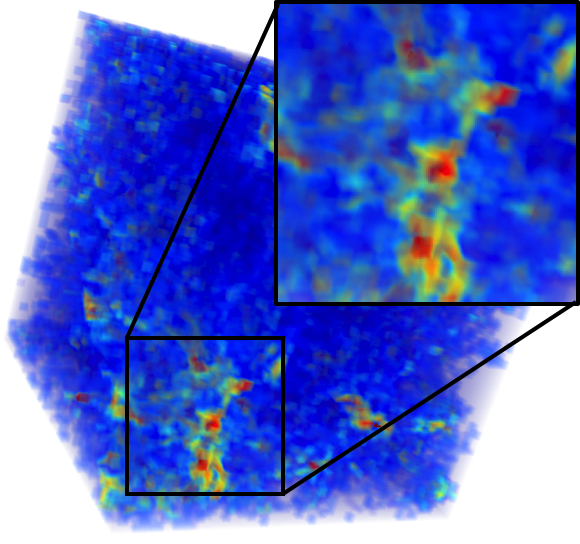 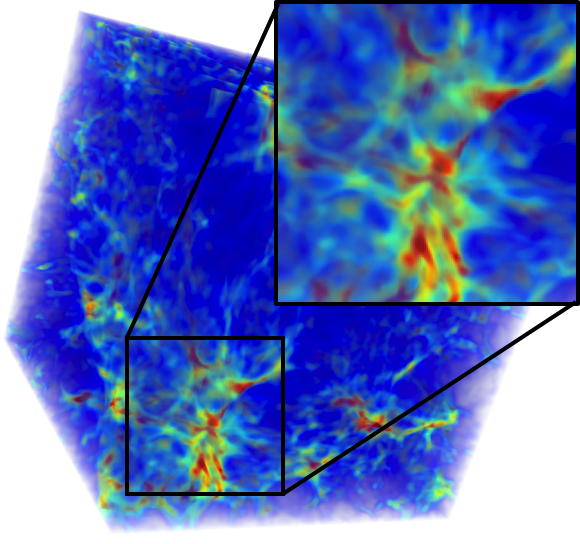 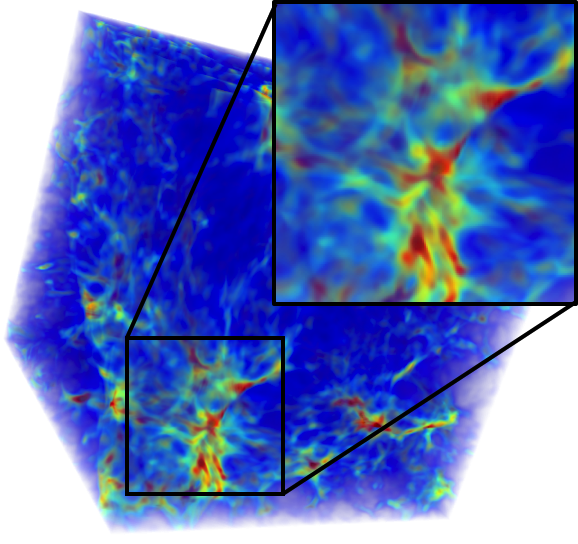 Ours (0.44%)
SZ (4.5%)
ISABELA (24%)
Raw (100%)
[Speaker Notes: We also qualitative evaluate our appraoch with ISABELA and SZ.
This is volume rendering from the dark matter density field at time step 200 of a specific initial condition.
The number in the parathesis is the storage cost compared to the raw data.
We can observe that our approach preserve more accurate color and feature shape than other two alternatives and use less storage size.]
Qualitative Evaluation – Isosurface from Gravitational Potential
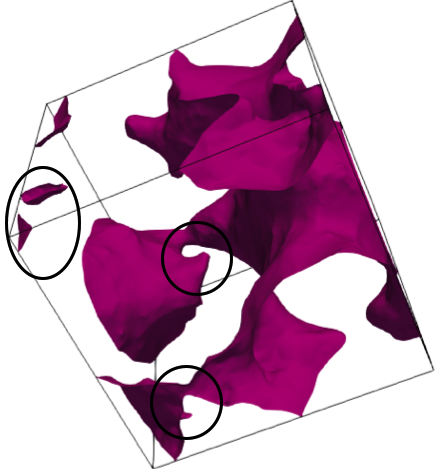 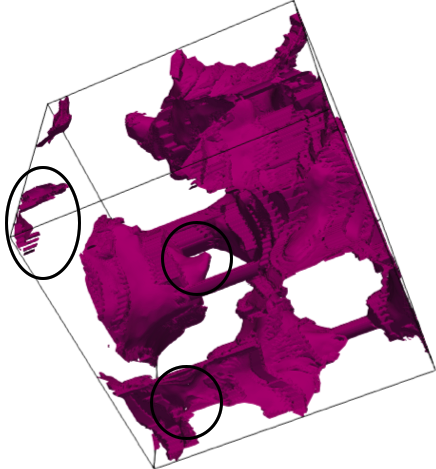 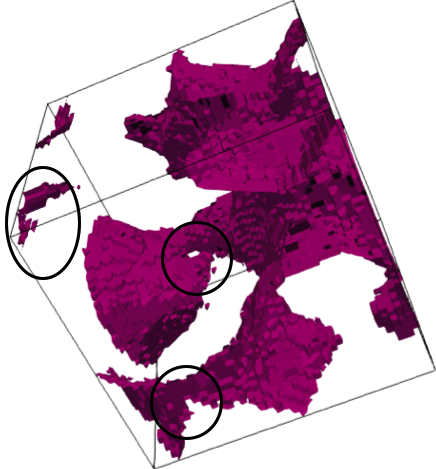 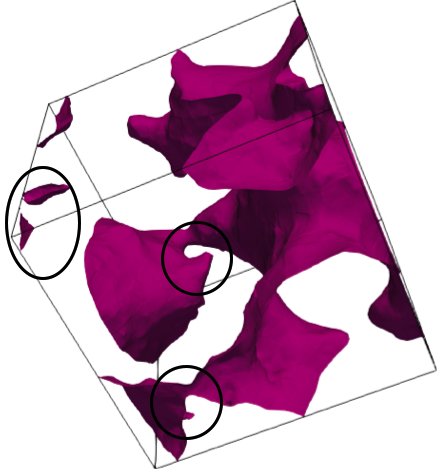 Ours (0.44%)
SZ (4.5%)
ISABELA (24%)
Raw (100%)
[Speaker Notes: This is the isosurface of an isovalue from gravitational potential
We highlight several regions and we can observe that our approach preserve more accurate isosurfaces.]
Qualitative Evaluation – Streamlines from Dark Matter Momentum
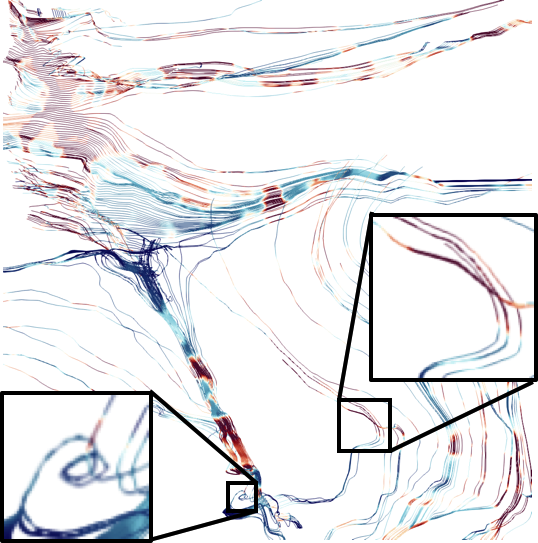 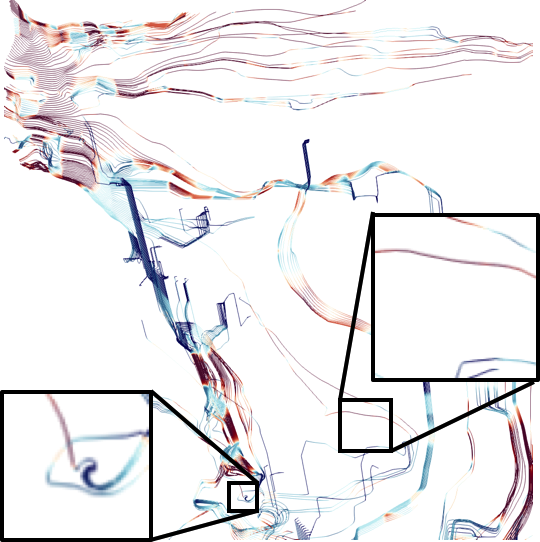 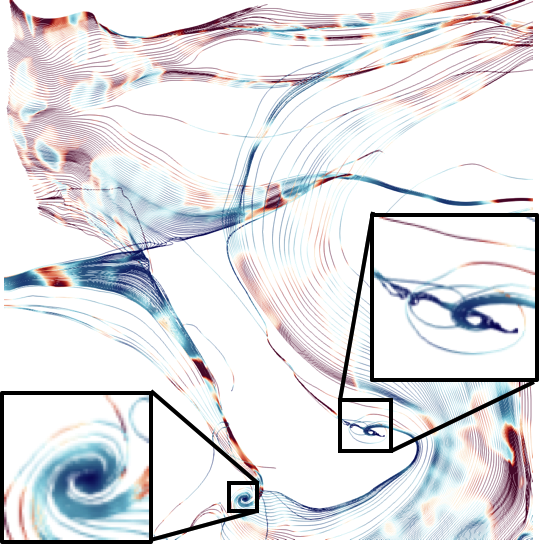 Ours (0.44%)
SZ (4.5%)
ISABELA (24%)
Raw (100%)
[Speaker Notes: This is streamline from the vector field consist of x- y- z- momentum of a zoom in area.
We can observe that there is a swirl and a vortex in the raw data.
Our approach well reproduce the left votex and also somewhat reprocude the right swirl.
But, the other two alterntatives  cannot reproduce the swirl and the vortex even if they spend more storage size.]
Conclusion
We present a statistical-based representation to handle large-scale cosmological ensemble dataset

Data is in-situ down-sampled and can be reconstructed to original resolution by using the data coherence in the parameter space

We qualitatively and quantitatively show the proposed approach has better trade off than other alternatives
[Speaker Notes: In this paper..............just read...]
Thank you for listening!
Questions?
Acknowledgments

This work was supported in part by NSF grants IIS- 1250752, IIS- 1065025, and US Department of Energy grants DE- SC0007444, DEDC0012495. We also thank the domain scientists, Zarija Lukic, from Lawrence Berkeley National Laboratory to provide the insight of Nyx simulation and the feedback of our work.
[Speaker Notes: we greately acknoledge to the grants which supports this research
and
Thanks for your listening, I am welcome to take  questions.]
Backup slides
28
GMM detail and VTK-m (implement detail)
What is GMM and block to GMM
Integrate VTK-m...
29
[Speaker Notes: Details …subsample….to GMM]
Super-resolution
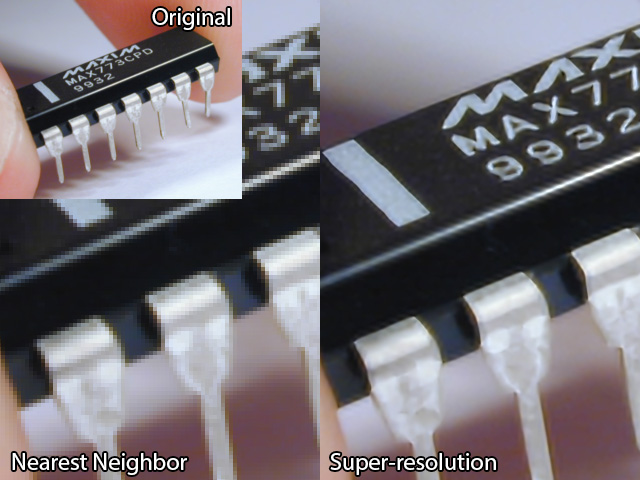 Image super-resolution
Enhance the resolution of an image system
Using the prior knowledge from collected images


Prior knowledge from the training set
a mapping between low- and high-resolution image patches
Prior Knowledge
Training Images
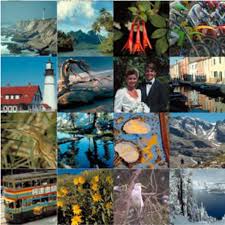 Train
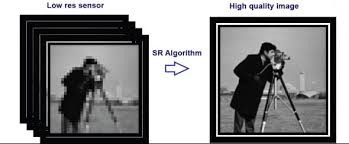 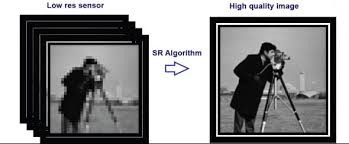 Super-Resolution
 Algorithm
Low Resolution 
Image
High Resolution 
Image
Image courtesy of ‘’ https://amundtveit.com/2017/06/04/deep-learning-for-image-super-resolution-scale-up/”
[Speaker Notes: (probability remove this...)]
Background
Nyx is a cosmological simulation developed by Lawrence Berkeley National Laboratory
Link observed matter's distribution and evolution to fundamental physical parameters
e.g. run simulation with different parameters to find "best matching" set of parameters that matches the observation
Explore and analyze simulation results may lead to new insights of the governing physical model
e.g. study the nuanced behavior when varying the initial conditions
These studies are based on the ensemble dataset generated by Nyx simulation
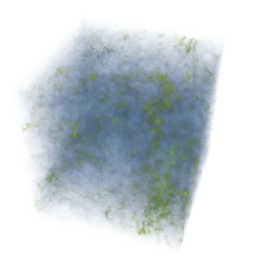 parameter1
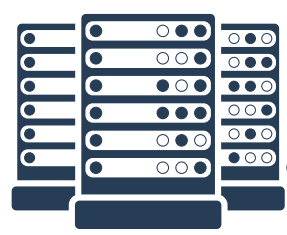 parameter2
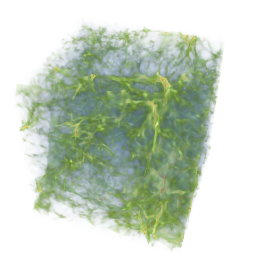 Simulator
31
[Speaker Notes: Nyx is a cosmological simulation developed by comologists in Laurence Berkeley laboratory.
(c ) The purpose of cosmological simulation is to try to link the observed distribution and evolution of matter in the universe with fundamental physical parameters. 
because, some of these parameters serve as initial conditions for the universe.
For example, cosmologists can run the simulation with different parameters to find the set of parameters whose results are close to the observation to reduce the range of parameter for the future study.
(c ) In addition, exploratory analysis of the simulation may lead to new insights of the governing physical model.
For example, comologists can study the nuanced behavior or universe evolution among simulation runs of different initial conditions. 
(c ) All of these studied based on an ensemble dataset which is generate by Nyx simulation.
The following figure illustrates the concept of ensemble dataset. In the example, the simulation can take 2 parameters and each parameter can have 6 possible values. So, the parameter space have 6*6 possible initial conditions and each initial condition is a grid in this figure.
Each initial condition can be used to have a simulation run. The dataset from the simulation runs shows the universe evolution of the corresponding initial condition.]
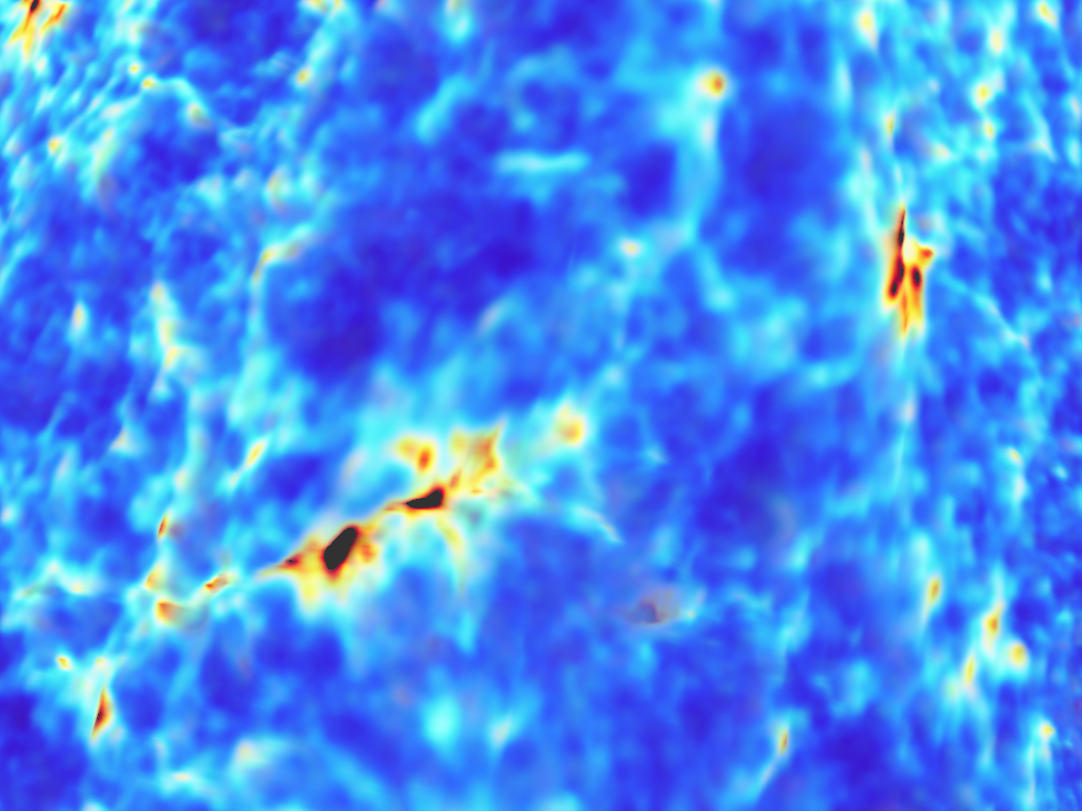 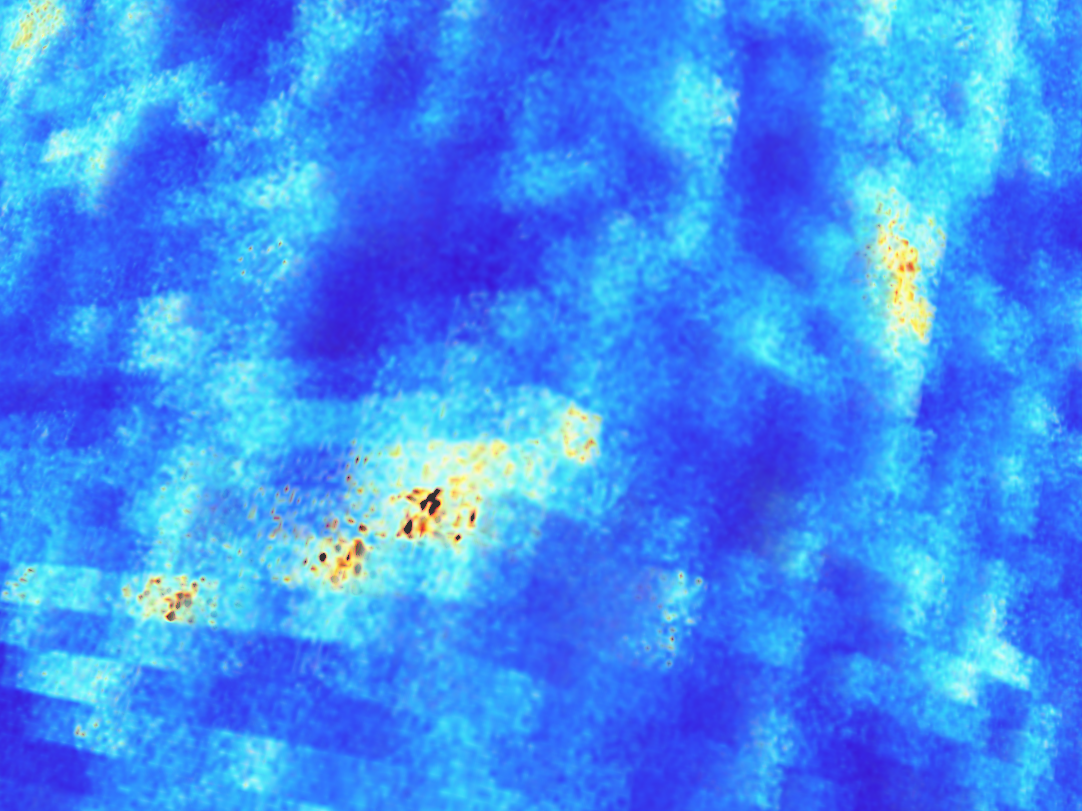 32
Reconstruction
Prob.
data value
Assignment
Sorting
Resampling
Reconstructed space of
a sub-block
GMM of 
a sub-block
13